WELFARE ASSISTANCE How to Complete the 2015 Financial Assistance & Social Services Report (FASSR)
Presentation by:
Babette Herne-Howe, Program Manager
Division of Human Services
Office of Indian Services, Bureau of Indian Affairs
1
HANDOUT : Version  1: 11.17.2015
Learning Objectives
Background & History
Overview of the 2015 FASSR
Data Section of FASSR
Program Components
Actual Persons Served
Expenditures
Narrative Section of FASSR

Locate Forms and Document at:
http://www.bia.gov/WhoWeAre/BIA/OIS/HumanServices/DAP/index.htm
2
Background & History
Welfare Assistance = Financial Assistance and Social Services
In the Budget its called: Welfare Assistance
In the Regulations its called: Financial Assistance and Social Services Programs (25 CFR Part 20)

WELFARE ASSISTANCE IS A SAFETY NET PROGRAM:
It is only used when comparable financial assistance or social services are either not available or not provided by state, tribal, county, local or other federal agencies
It is a secondary or residual resource, and MUST NOT be used to supplement or supplant other programs
It is subject to annual appropriations by Congress

WHAT DOES THIS MEAN?
The Welfare Assistance Program is a last resort Program.  The program serves the most needy in Indian Country.  It is the final program that many American Indian and Alaska Natives (AI/AN) can turn to for assistance.
3
[Speaker Notes: Welfare Assistance consists of 5-program components; 
1) General Assistance; 2) Child Assistance; 3) Adult Care Assistance; 4) Burial Assistance; and 5) Emergency Assistance
The Disaster Assistance program and the Tribal Work Experience Program (TWEP) are not authorized and remain unfunded at this time.

Last Resort: It’s important the funding remain available to Tribes.]
Background & History
AUTHORIZING LEGISLATIONS:
1921 The Snyder Act (P.L. 67-85)
1975 Indian Self-Determination and Education Assistance Act (the Act), Pub. L. 93-638, as amended
1994 Amendment to the Indian Self-Determination and Education Assistance Act, P.L. 103-413. 
Indian Employment, Training, and Related Services Demonstration Act of 1992 P.L. 102-477, as amended by Public Law 106-568, the Omnibus Indian Advancement Act of 2000

The regulations for the administration of Financial Assistance and Social Services are found in 25 CFR Part 20.
4
[Speaker Notes: Welfare Assistance consists of 5-program components; 
1) General Assistance; 2) Child Assistance; 3) Adult Care Assistance; 4) Burial Assistance; and 5) Emergency Assistance
The Disaster Assistance program and the Tribal Work Experience Program (TWEP) are not authorized and remain unfunded at this time.

Last Resort: It’s important the funding remain available to Tribes.]
Background & HistoryMethod of Delivery for Welfare Assistance
There are FOUR Methods in which Tribes operate the Welfare Assistance Programs (combination)
Through Direct-Service, operated by a BIA Agency 
Through an Indian Self-Determination and Education Assistance Act (ISDEAA) Title I Contract (638-Contract) 
Through an ISDEAA Self Governance Funding Agreement (OSG) 
Through an approved Public Law 102-477 Plan – either under a 638 Contract or Self-Governance Funding Agreement
5
Background & HistoryMethod of Delivery for Welfare Assistance
Why is knowing this Method of Delivery important? 
It identifies how the tribe is operating its program
It identifies which office you should submit your FASSR to & who is responsible for certifying it for the gov.
It identifies who will award the Tribe or Agency the funding

See PAGES 4-7 of the Instructions Manual to get POC
6
Method of Delivery for Welfare Assistance
Tribes can have a combination of these 4-types of delivery methods for the different Welfare Assistance program components.

WHAT DOES THIS MEAN?
Example A:  Tribe A has a Self-Governance – Funding Agreement in place to operate Child Assistance and Burial Assistance, in addition to operating General Assistance under an approved P.L. 102-477 Plan. In this scenario – although GA is operated through an approved P.L. 102-477 plan – the Tribe submits one report to the Office of Self-Governance.

Example B: Tribe B operates the CPS and Child Welfare program (Child Assistance program) through a Pub. Law 93-638-Contract but the BIA Agency provides direct-services for all the other Welfare Assistance program components (General Assistance, Burial Assistance, Emergency Assistance, etc.).  Two Reports would be submitted for this Tribe:  In this scenario, the Tribe would submit the FASSR for the CPS and Child Assistance components.  The BIA-Agency would submit the FASSR for the GA, BA, and EA.  Both reports would be submitted through the Regional Office.

The Method of Delivery Impacts Reporting of the FASSR
7
[Speaker Notes: Importance of Understanding the Method Delivery- so have a clear understanding of how Tribes are receiving Welfare Assistance; and how to Fairly and Equitably distribute Welfare Assistance]
Background & History - Congressional Mandate
The Congressional Mandate requires the following
The BIA must distribute Welfare Assistance funds in a manner that is Fair & Equitable to all Tribes.
The BIA cannot exceed the Statutory Cap placed on Welfare Assistance, when distributing funds to tribes and BIA agencies.
The Statutory Cap typically equals the total annual appropriation enacted by Congress for Welfare Assistance (Example: In 2015, the Statutory Cap was $74.8 million)
The Statutory Cap was enacted originally in Fiscal Year 1994 and has been in place each year thereafter.
8
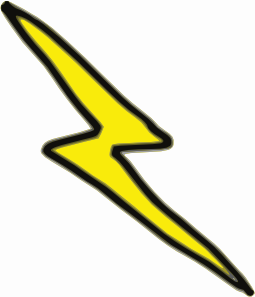 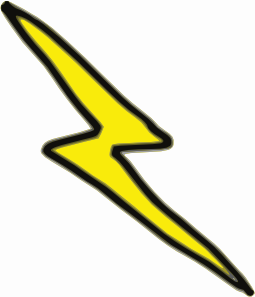 How does the Congressional Mandate & Statutory Cap affect the Distribution of Funding?
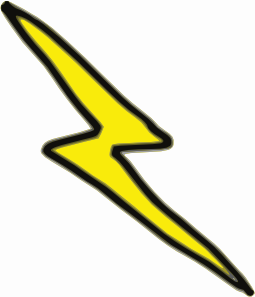 The BIA must implement a distribution methodology that is  fair & equitable for the distribution of Welfare Assistance funds.
The BIA cannot reprogram funds from other programs (i.e. Justice Services Programs or Trust Services programs) to address shortfalls in Welfare Assistance.
HOWEVER- Congress has included annual Appropriations language that allows Tribes to use their recurring Tribal Priority Allocations (TPA) to meet shortfalls: 
*”of which not to exceed $74,809,000 shall be for welfare assistance payments…except that federally recognized tribes…, may use their tribal priority allocations…for unmet welfare assistance costs…”
*In FY 2015 the CAP was $74,809,000; the total 2015 Annual Appropriation for Welfare Assistance
9
Location of Appropriation Language in Greenbook (page IA-OIP-1): 
http://www.bia.gov/WhoWeAre/AS-IA/OCFO/TBAC/BDDoc/Greenbook/index.htm
10
Overview of the 2015 FASSR
Why do we use the FASSR?
History is our best predictor of future needs
FASSR provides a consistent and standard process for all Tribes and BIA agencies – helps to ensure a more fair & equitable process in the distribution of funding
The data compiled in the FASSR is driven by the Tribe not the BIA – you identify your NEED for your program which is then the basis for funding - this process aligns more closely with the policy on Self-Determination and Self-Governance
11
Overview of the 2015 FASSR
The FASSR is….
The ONLY report ALL BIA Agencies and Tribes must submit for the Financial Assistance and Social Services (Welfare Assistance) Programs
Used in Administering the National Welfare Assistance Funding Distribution Methodology that is signed annually by the AS-IA
The 2016 Methodology was signed on November 4, 2015
Provides the basis for Determining Funding Levels and Distributions to each BIA Agency and Tribe
12
Why is the FASSR important to Tribes & Agencies?
The information YOU provide & certify in the FASSR is the basis for the Welfare Assistance Funding Distribution Methodology.
It allows Tribes and BIA Agencies to anticipate its level of funding   
The data in the report is used to determine the level of funding your Tribe, Agency, or Program will receive during the current and beginning of the next fiscal year.
The more accurate & reliable your data is; the more fair & equitable  the distribution will be nationwide.
The BIA has to demonstrate the importance of the Welfare Assistance program to other Federal Entities such as Congress, AS-IA /BIA Management, and OMB (those who control the funds).
The BIA utilizes the information gathered in the FASSR to show the increasing need for Welfare Assistance across  Indian Country.  
If one Tribe or Agency doesn’t submit a report it is not only detrimental to their own program, but it can also impact ALL other Tribes and Agencies receiving Welfare Assistance.
13
Overview of the 2015 FASSR
The FASSR has contains Two Sections – the Data Section and Narrative Section.  Each section collects different types of data on the program. 

1). THE DATA SECTION: This section is used to collect quantitative data- which is numerical data.  This section collects financial data including actual person served, expenditures, amount allocated, and surplus or deficit data.

2). THE NARRATIVE SECTION: This section collects qualitative data – more descriptive data. This is the section where YOU get to describe your program in-depth & provide the “STORY” to the numbers.   The How, What, Where, When, and Whys.
14
Data Section of the FASSR
These sections are separated in the Excel Spreadsheet – each are a Worksheet– see diagram below.
To open the Data Section, click on “Data Section” Tab at the bottom of the Report
Design: Both sections of the report – the DATA section and NARRATIVE section must both be submitted in order for the report to be considered “complete.” Both sections are dependent upon the other.
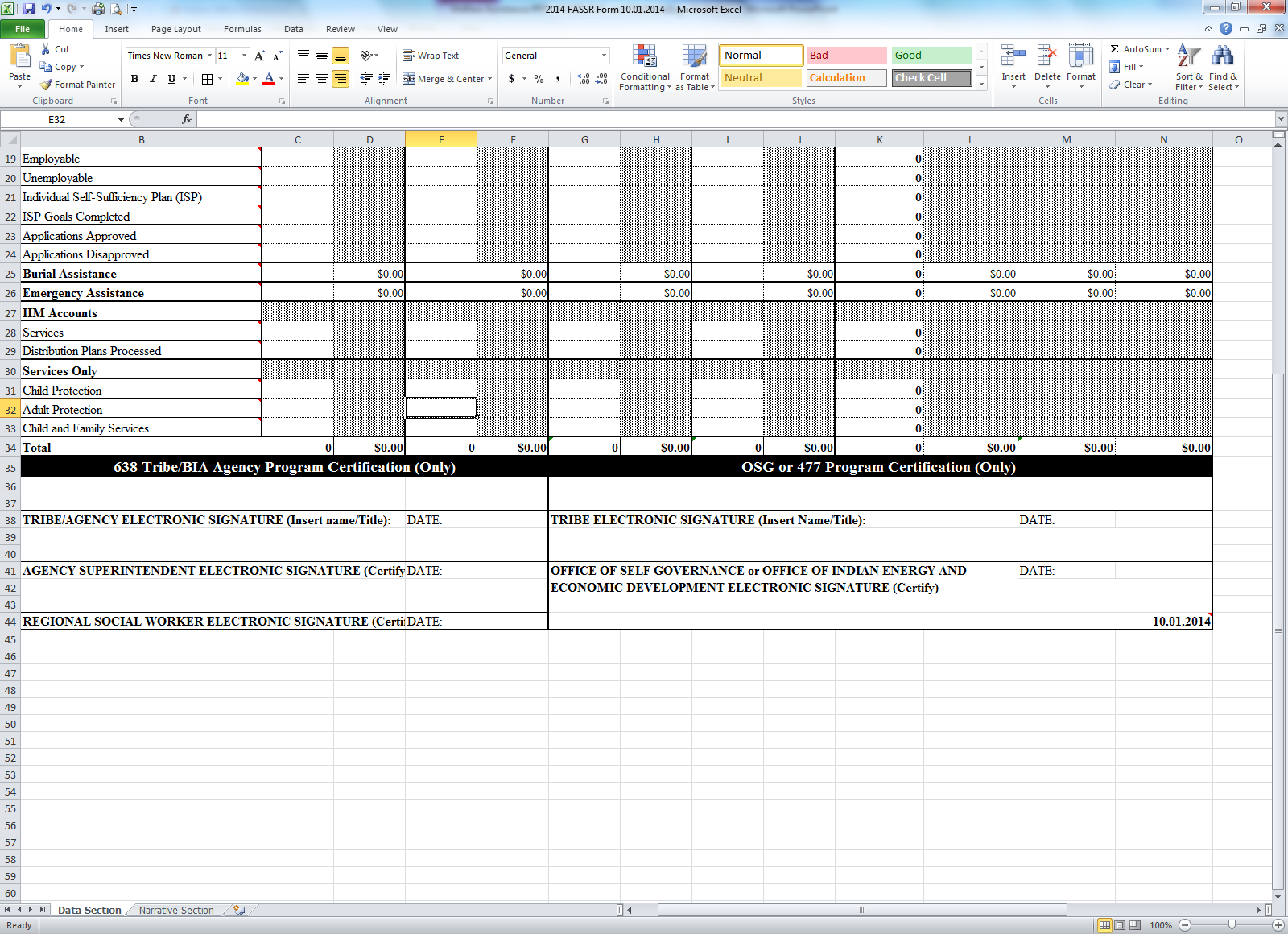 STEP 1
CLICK HERE
Click on the Data Tab to open the Data Section of the Form
15
Data Section of the FASSR
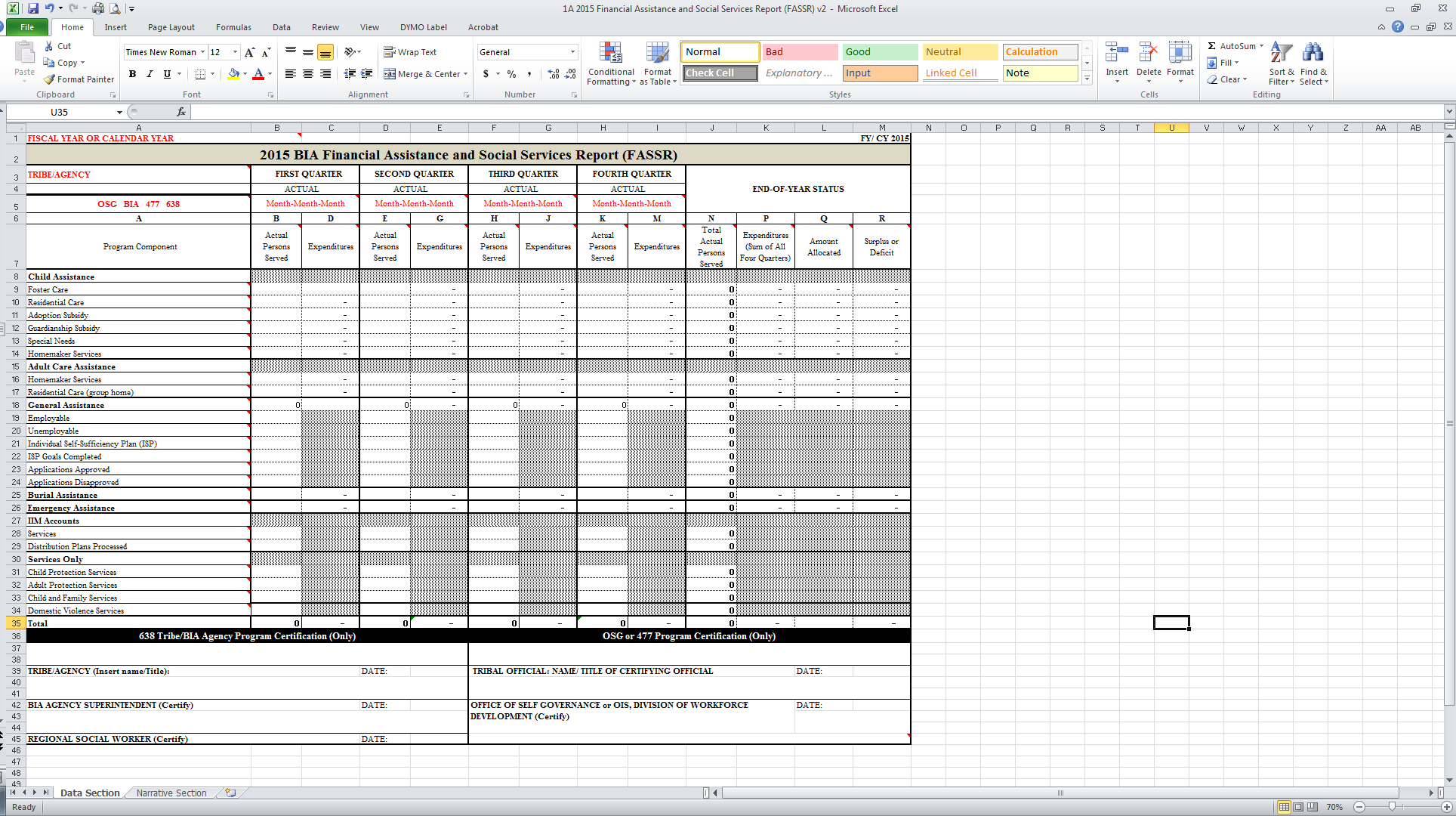 Data SectionWhat information is collected in this section?
The Report is used to collect information on the Financial Assistance and Social Services program components. 

 The Financial Assistance Program Components include, Child Assistance, Adult Care Assistance, General Assistance, Burial Assistance, and Emergency Assistance.
The Non-Financial Assistance Program components include, IIM Accounts, and Services Only, including Child Protection, Adult Protection, Child and Family Services, and Domestic Violence Services.
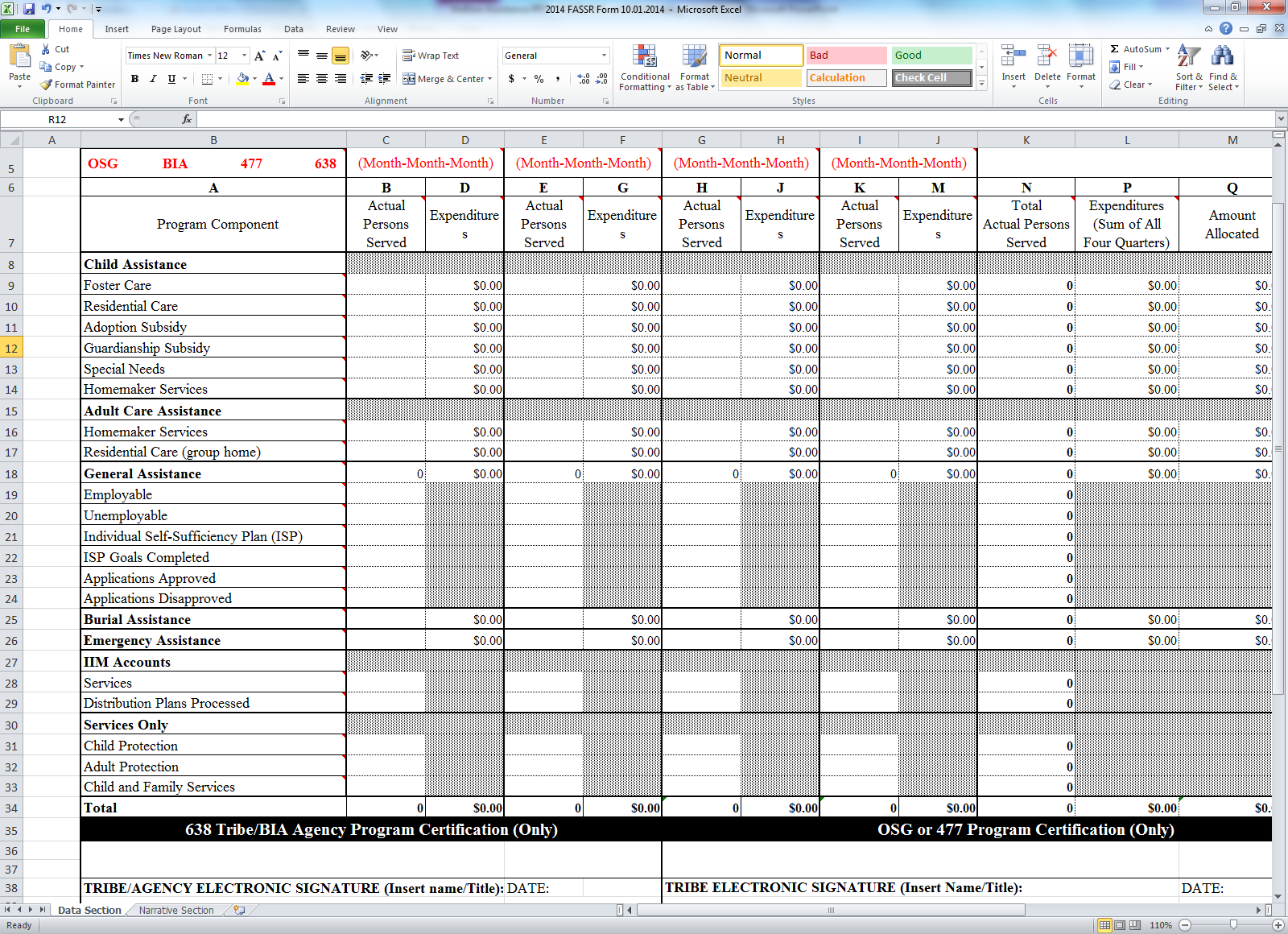 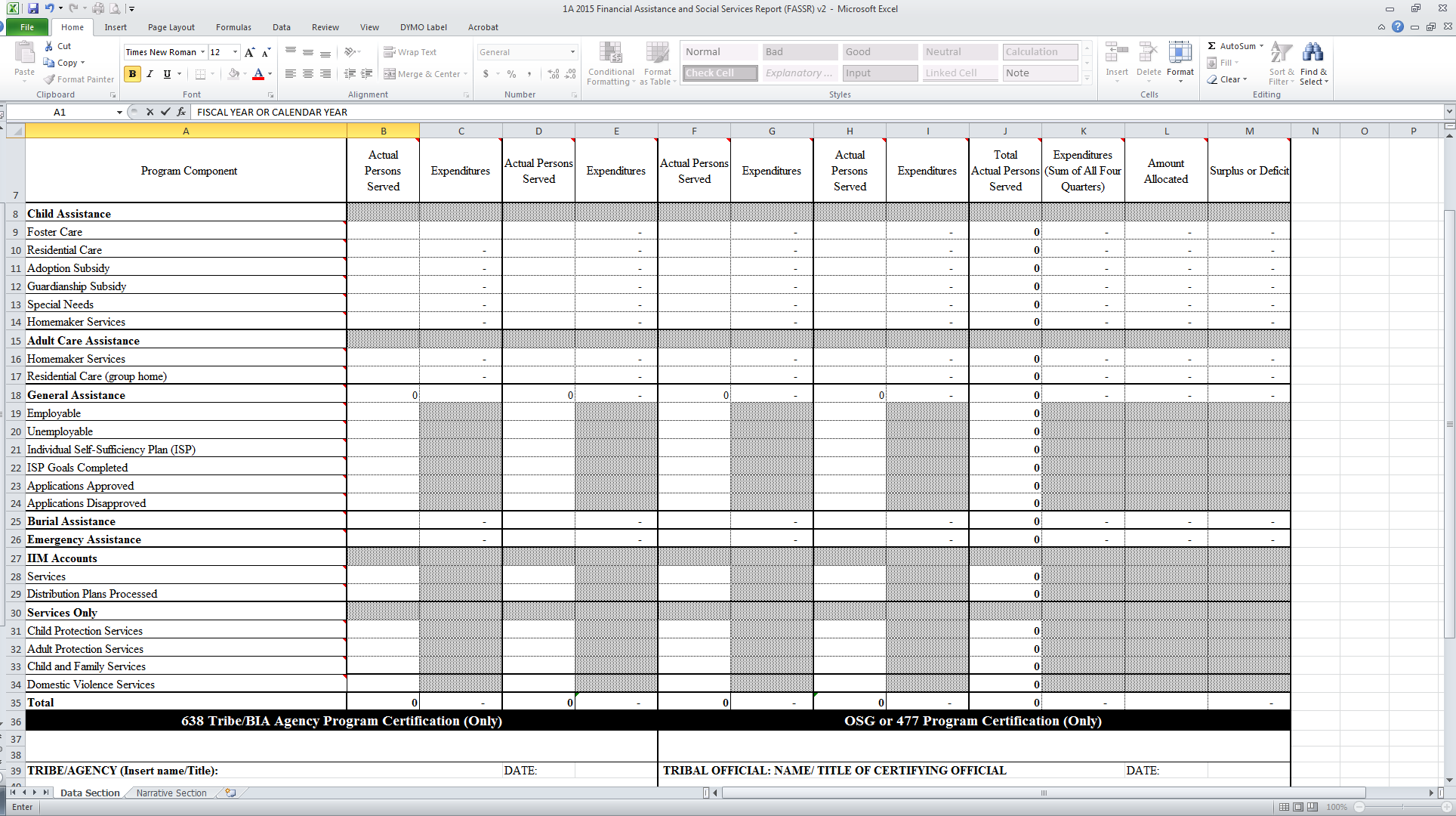 17
Data Section
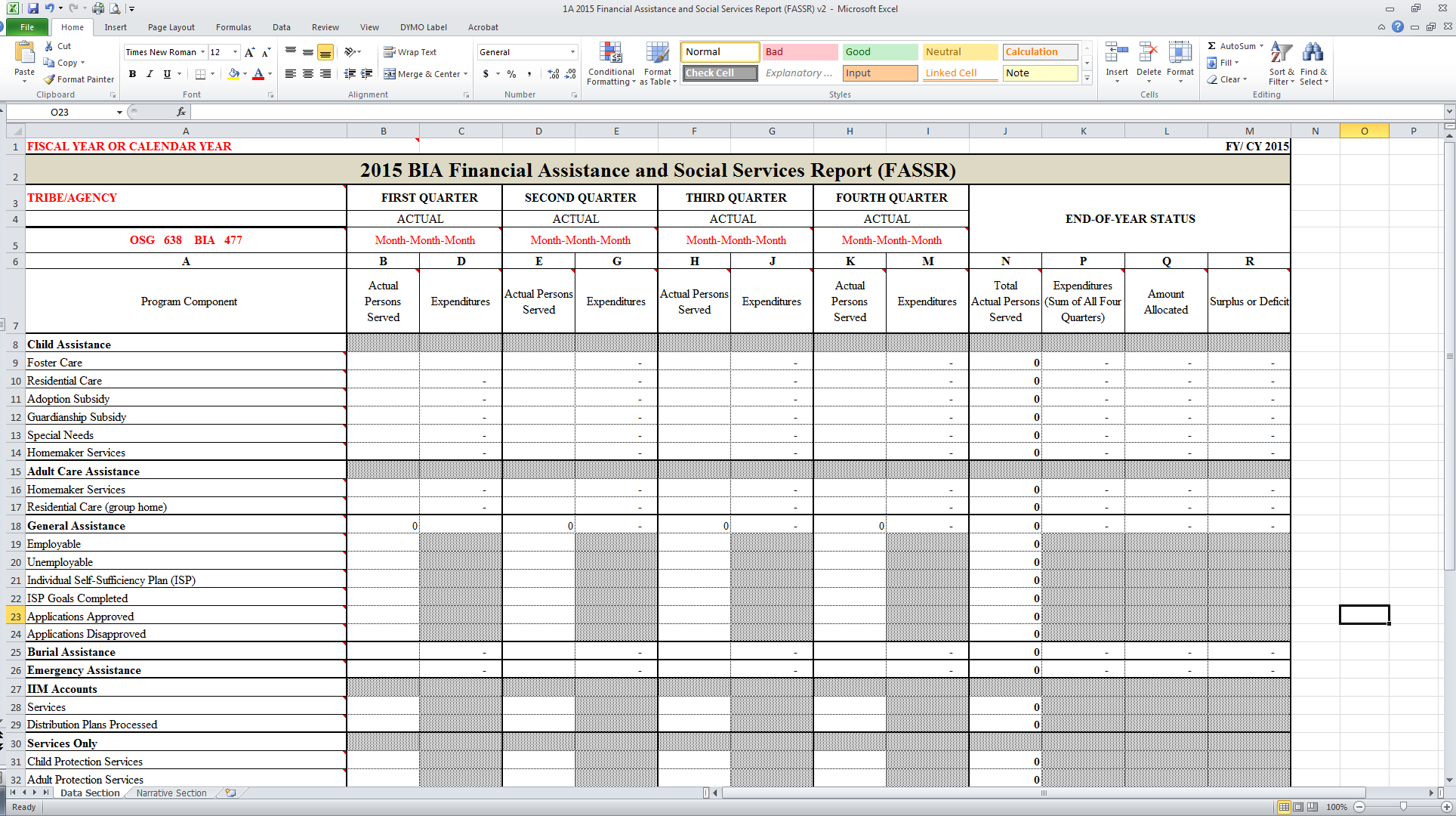 Information is reported Quarterly for that given Operating Year
Data must be ACTUAL data including ACTUAL persons served and the TOTAL ACTUAL expenditures for each quarter (if applicable), for each Welfare Assistance program component. End of Year Status provided the Year-End Totals of Actual Persons Served & Expenditures
Expenditures = Actual Need
Amount Allocated = Sum of Funding Received in Reporting Year & any Carryover (This represents the amount the Tribe or Agency had AVAILABLE to spend in the Operating Year)
If you go back to your 2014 FASSR – if you reported CO in Column R, add that amount to the amount of actual 2015 funding the Tribe received – this should then be reported in Column Q on the 2015 FASSR.  
Surplus:  Carryover funding the Tribe/Agency had available into the next Operating Year – this amount represents any available funding the Tribe has to operate on in 2016
Deficit: Shortfall in Funding the Tribe faced in the Operating Year
18
Data Section of the FASSR
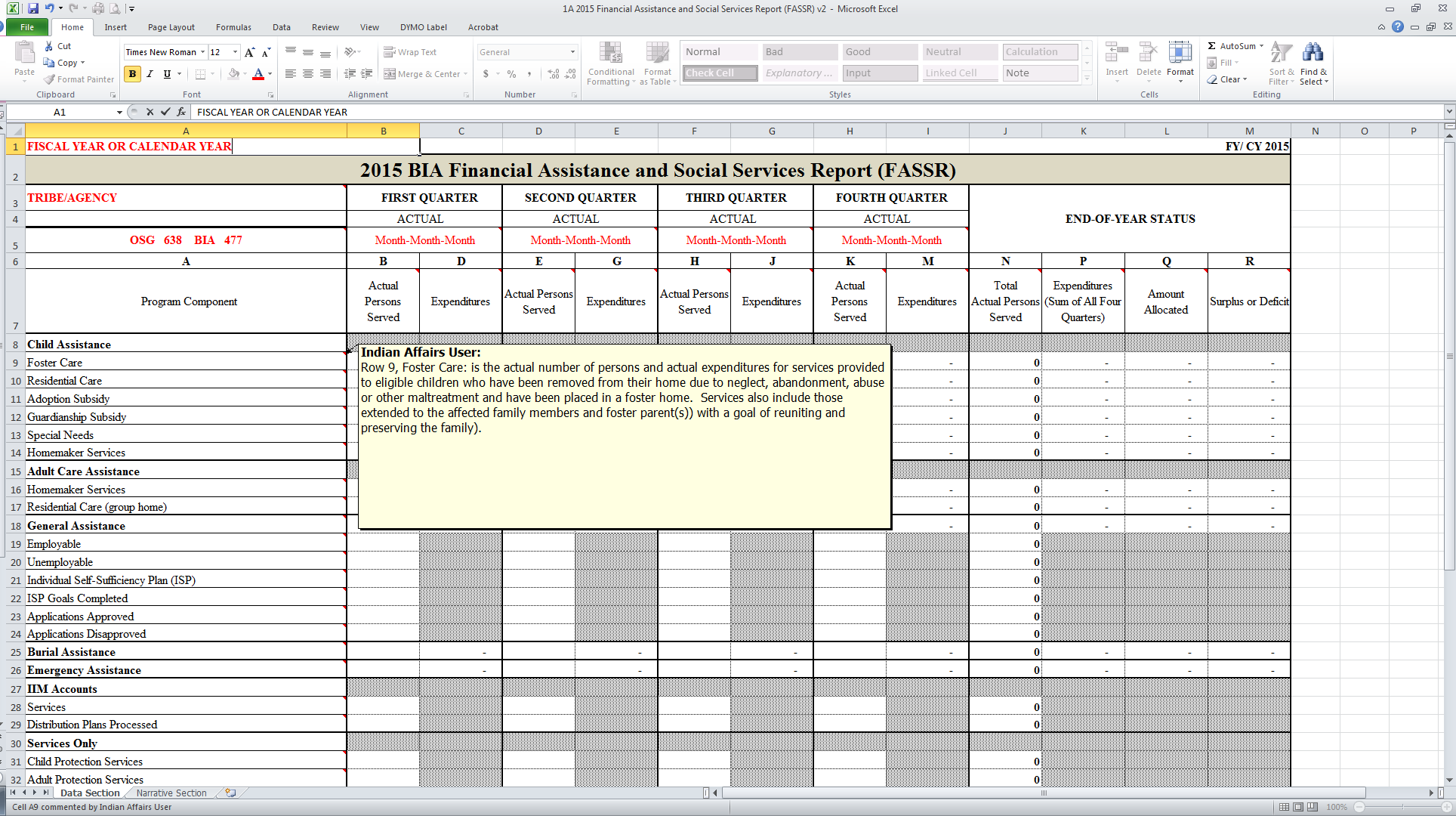 Definitions for each Reporting Area can be found in the Report by scrolling over the comment – red dot in corner of cell
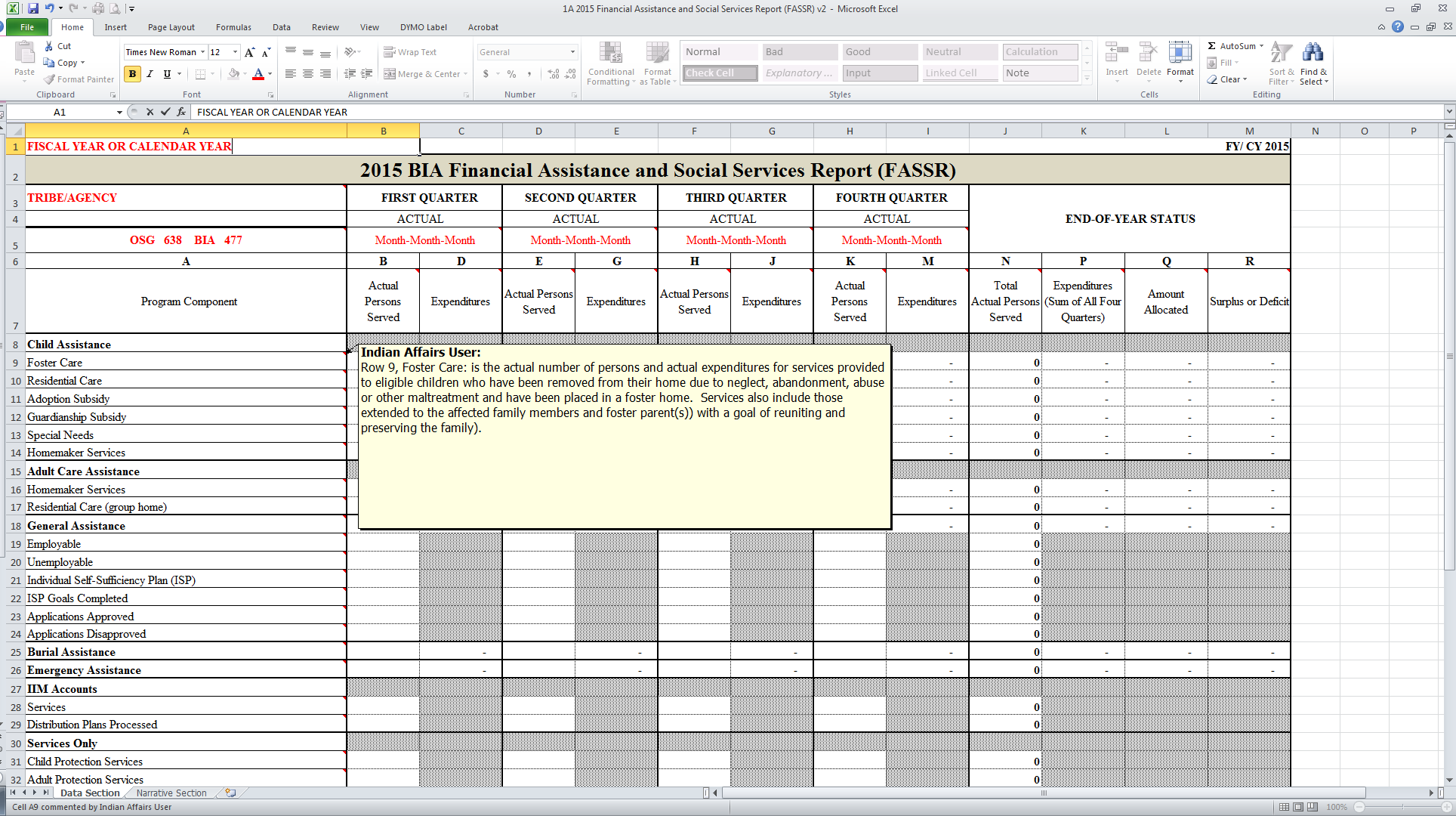 Data Section of the FASSR
STEP 2
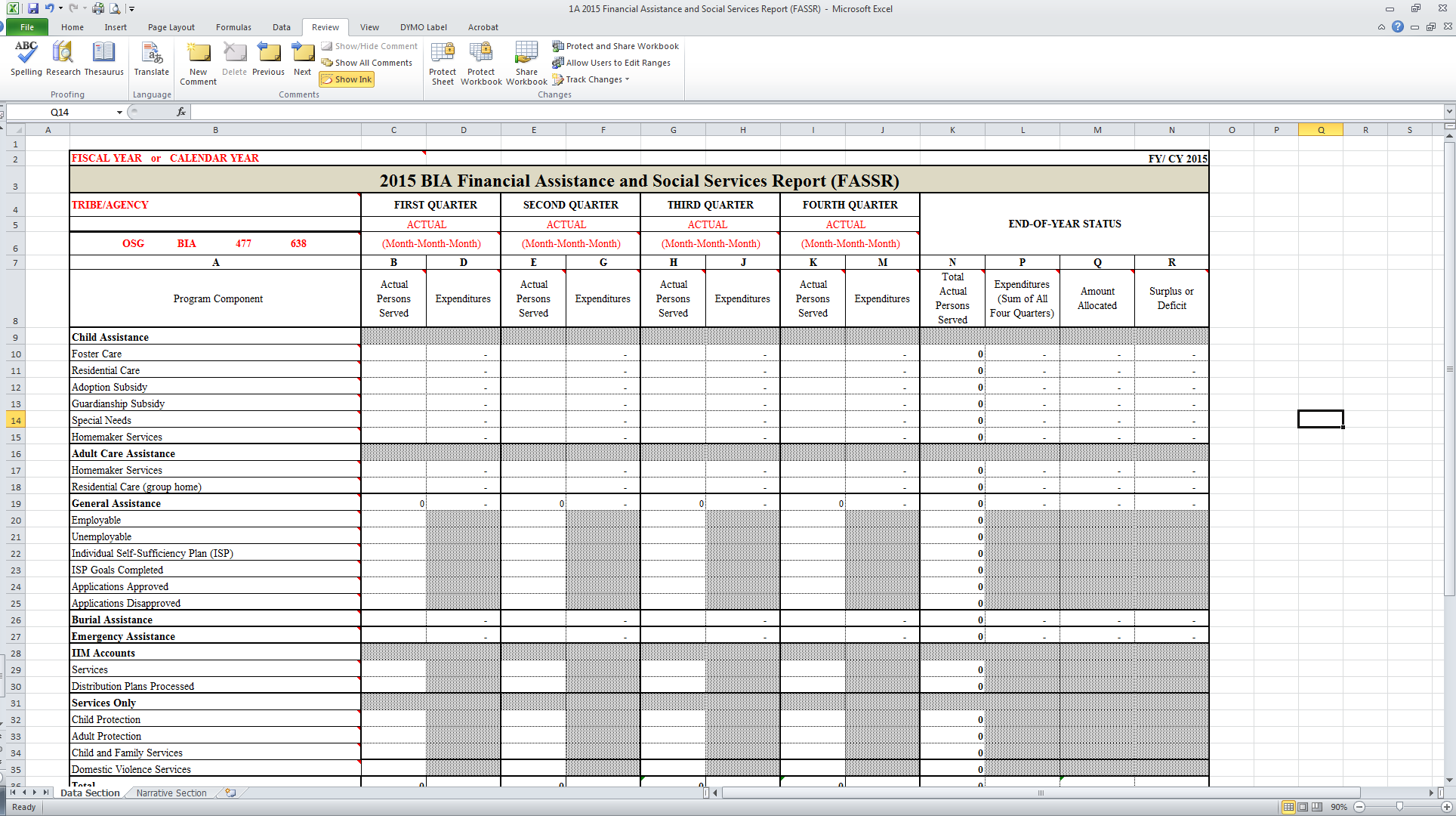 Identify the Type of Operating Year your Tribe Operates on – its either FISCAL OR CALENDAR
FISCAL YEAR
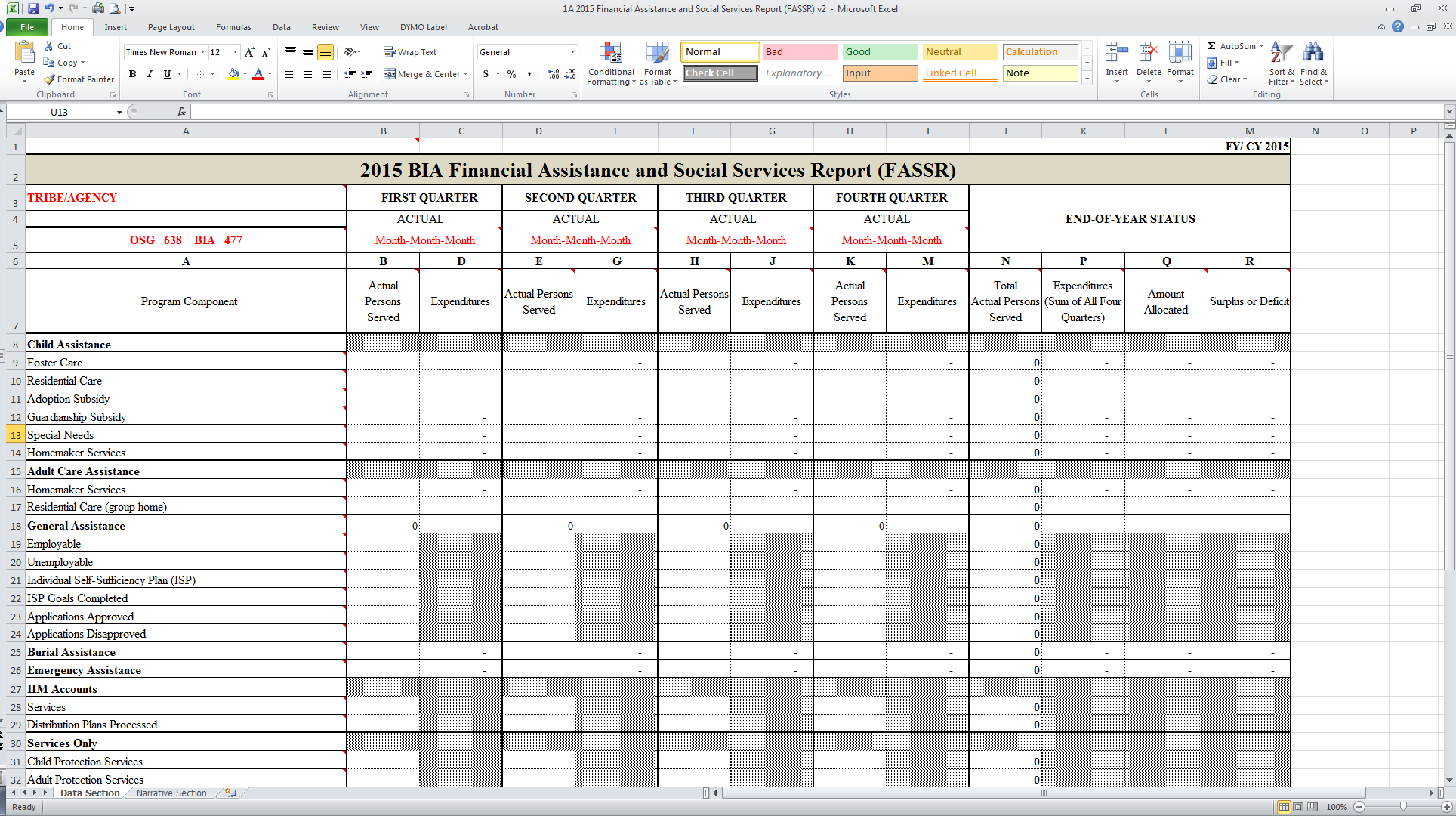 20
Data Section of the FASSR
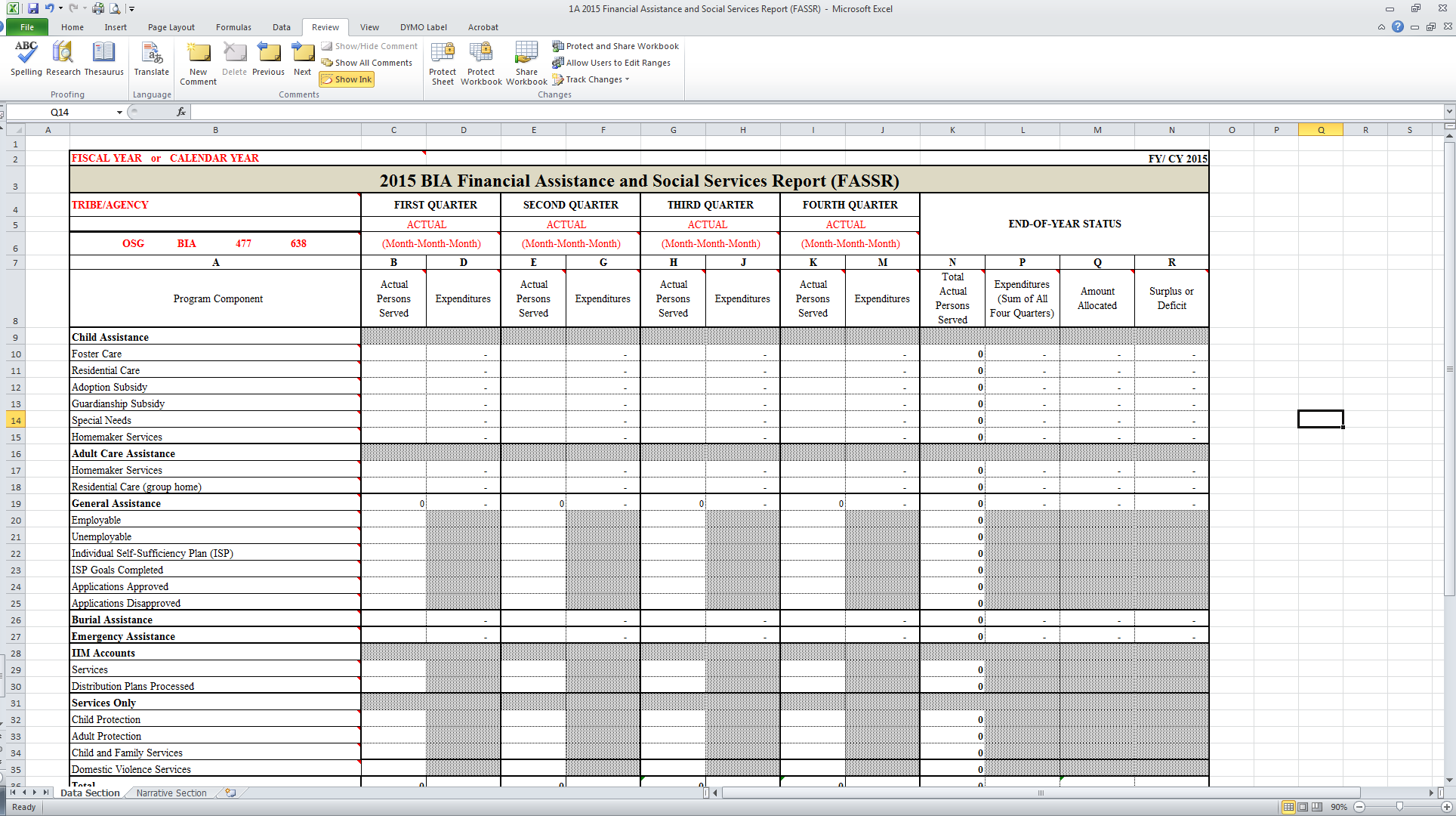 STEP 3
Type HERE
Type the Name of your Tribe or Program
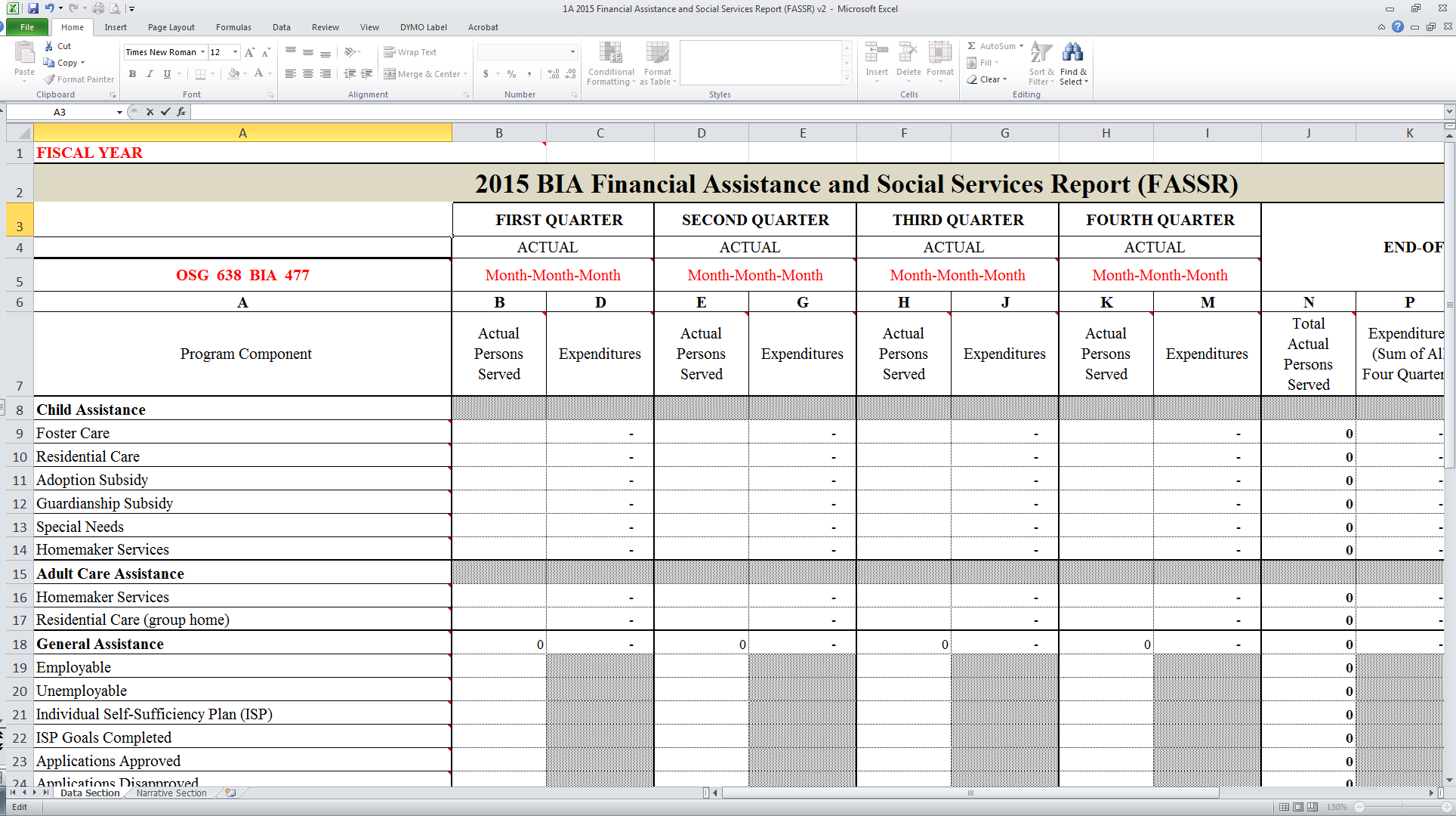 SAINT REGIS MOHAWK TRIBE
21
Data Section of the FASSR
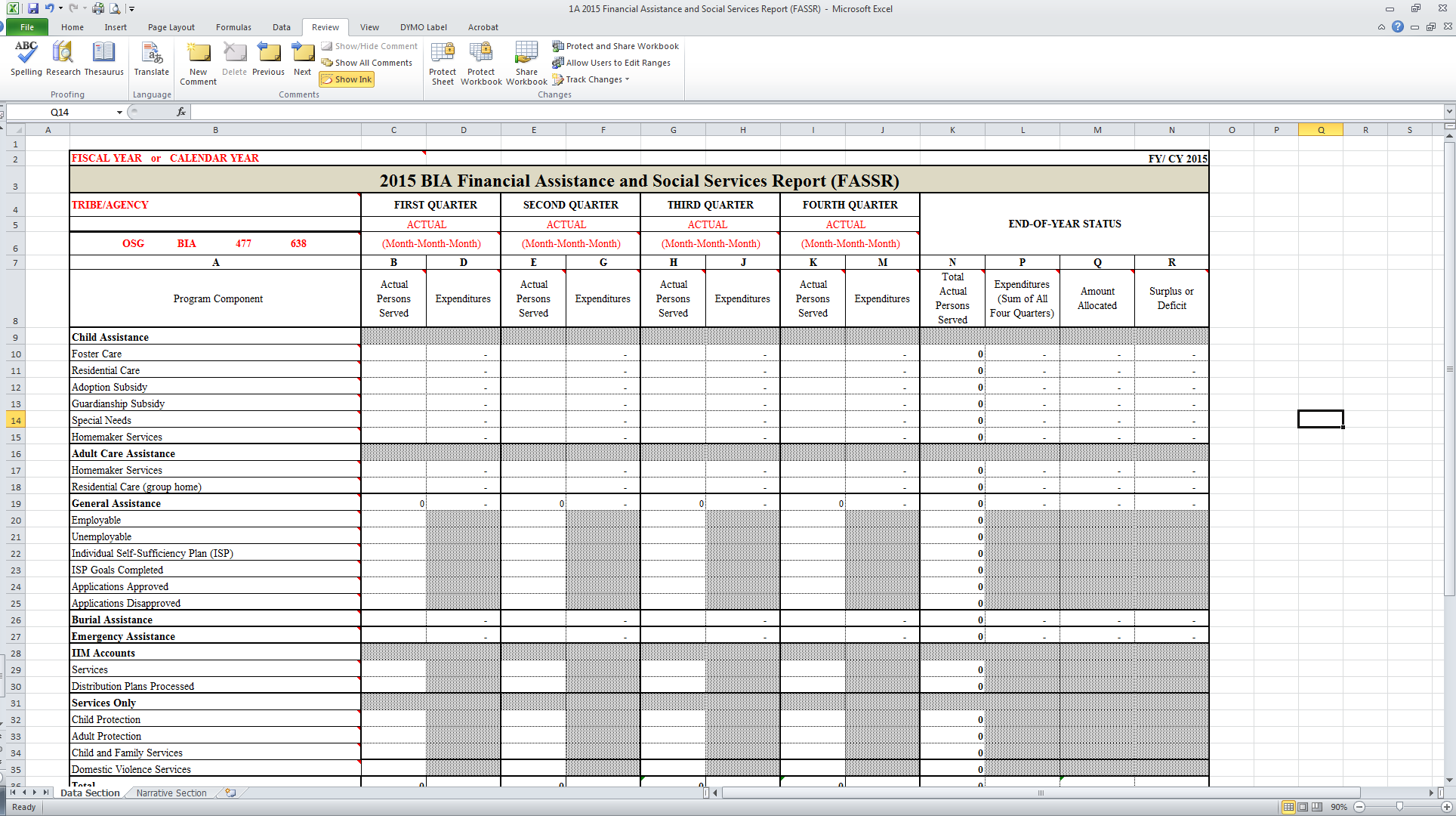 STEP 4
Type HERE
Identify the Method of Delivery that the FASS programs are operated through – it will be either OSG, BIA, 638 AND/OR 477
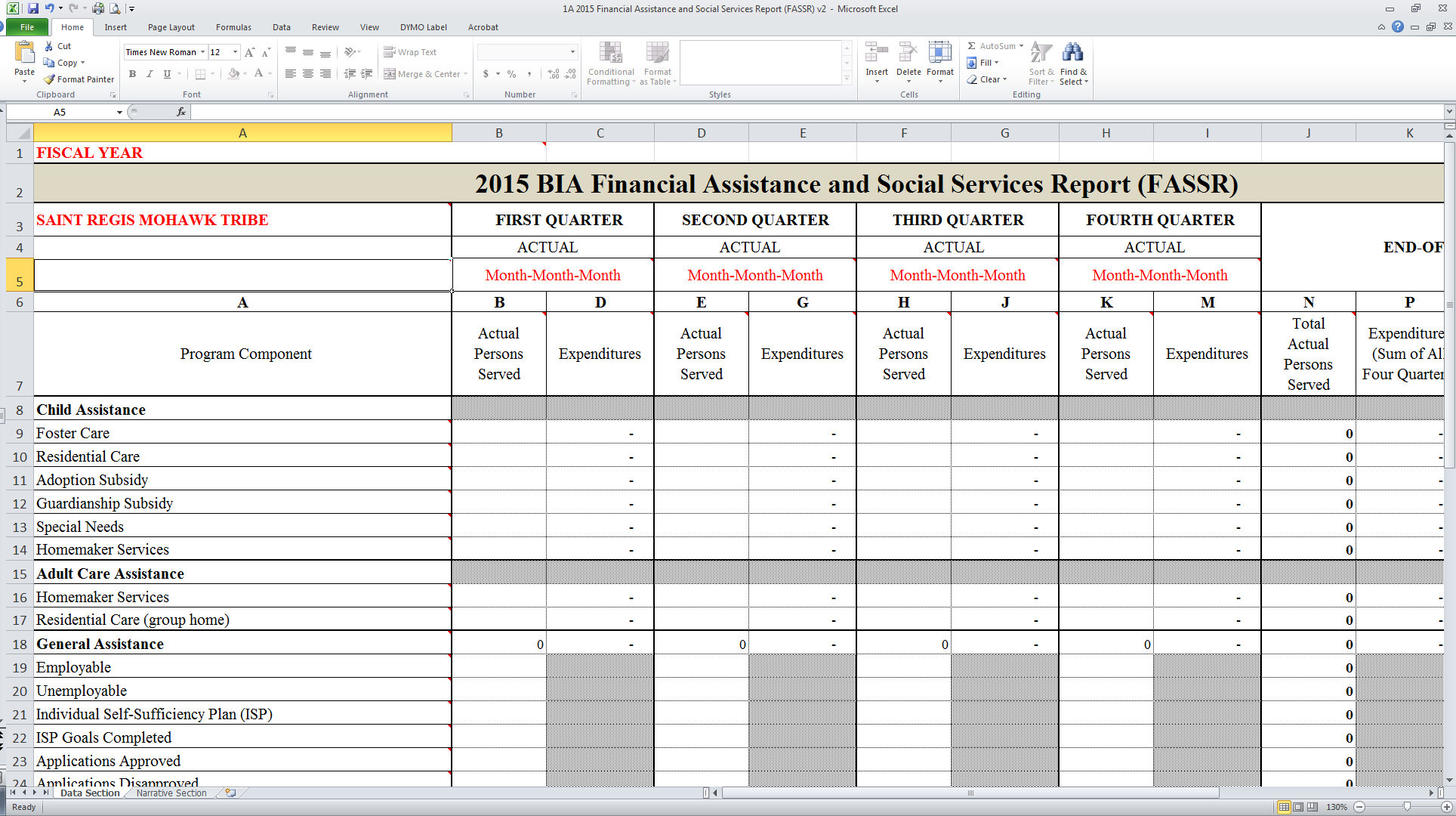 OSG      477
22
Data Section of the FASSR
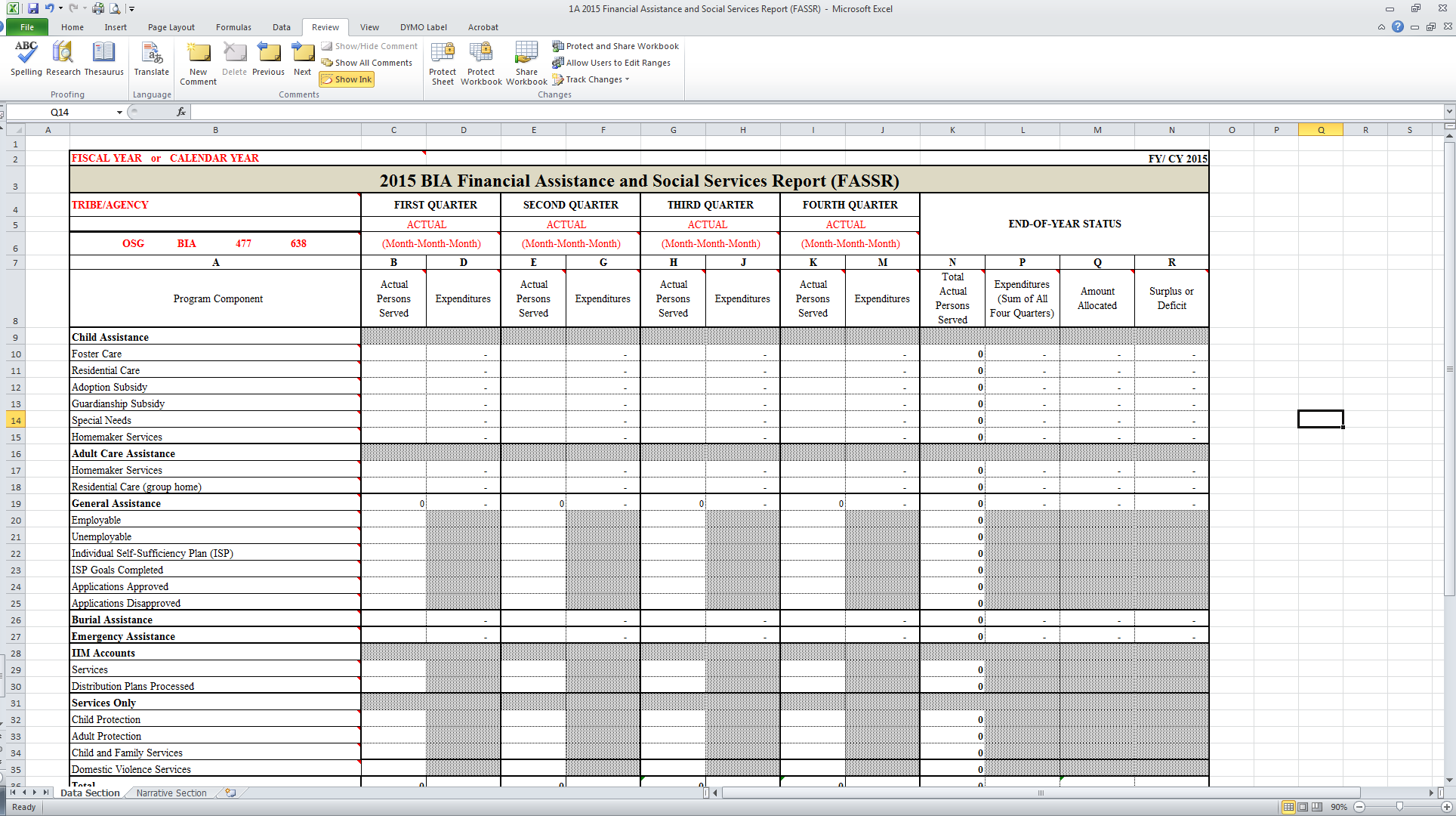 STEP 5
Type HERE
Fill in the Months that Correspond with the Operating Year
Note: Tribes not operating in Tribal Self-Governance who operate their GA under an approved P.L. 102-477 Plan in an operating year that does not coincide with the FY or CY – will report on a Fiscal Year
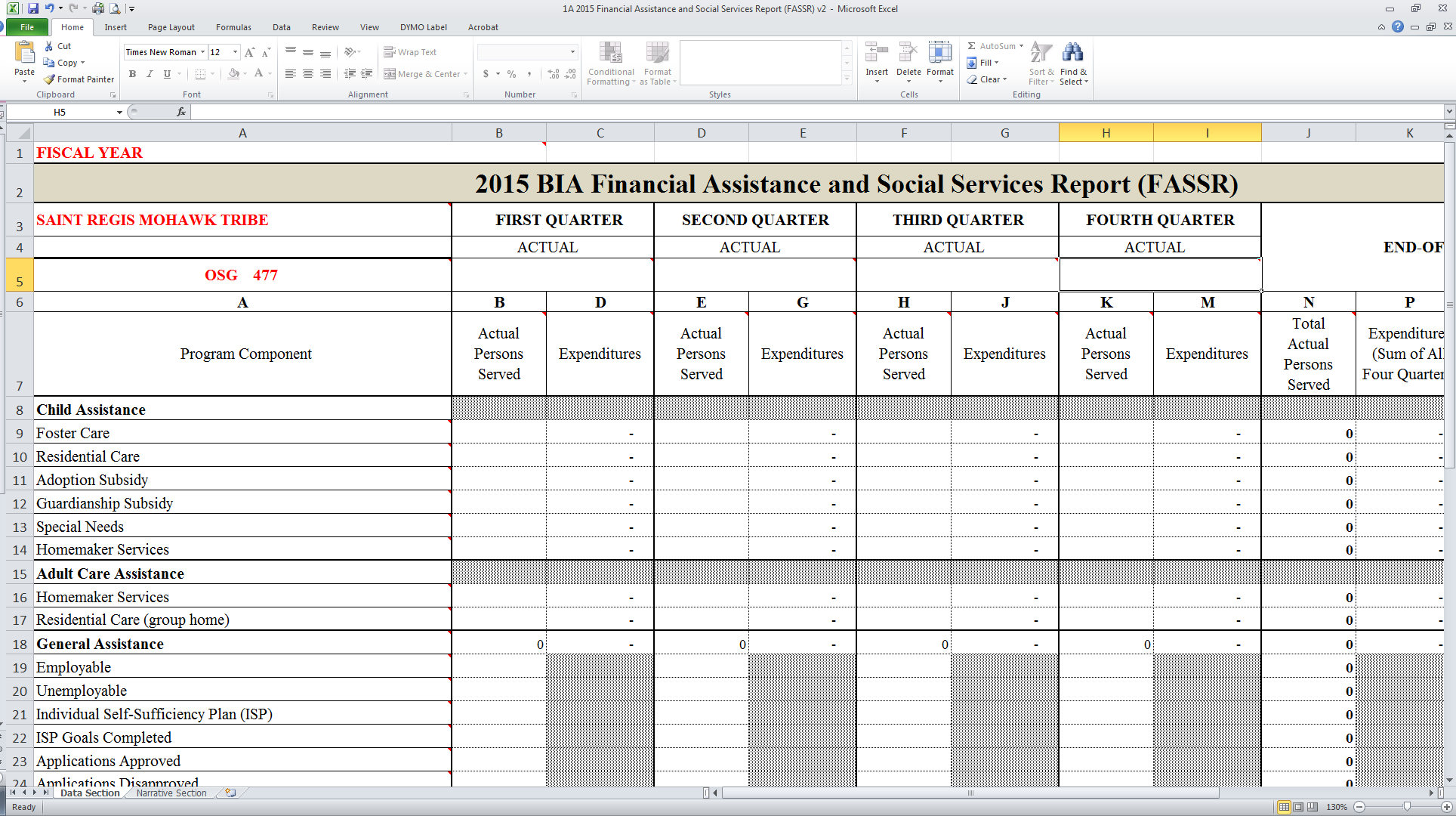 July-Aug-Sept
Oct-Nov-Dec
April-May-June
Jan-Feb-March
23
Data Section of the FASSR
ACTUAL PERSONS SERVED
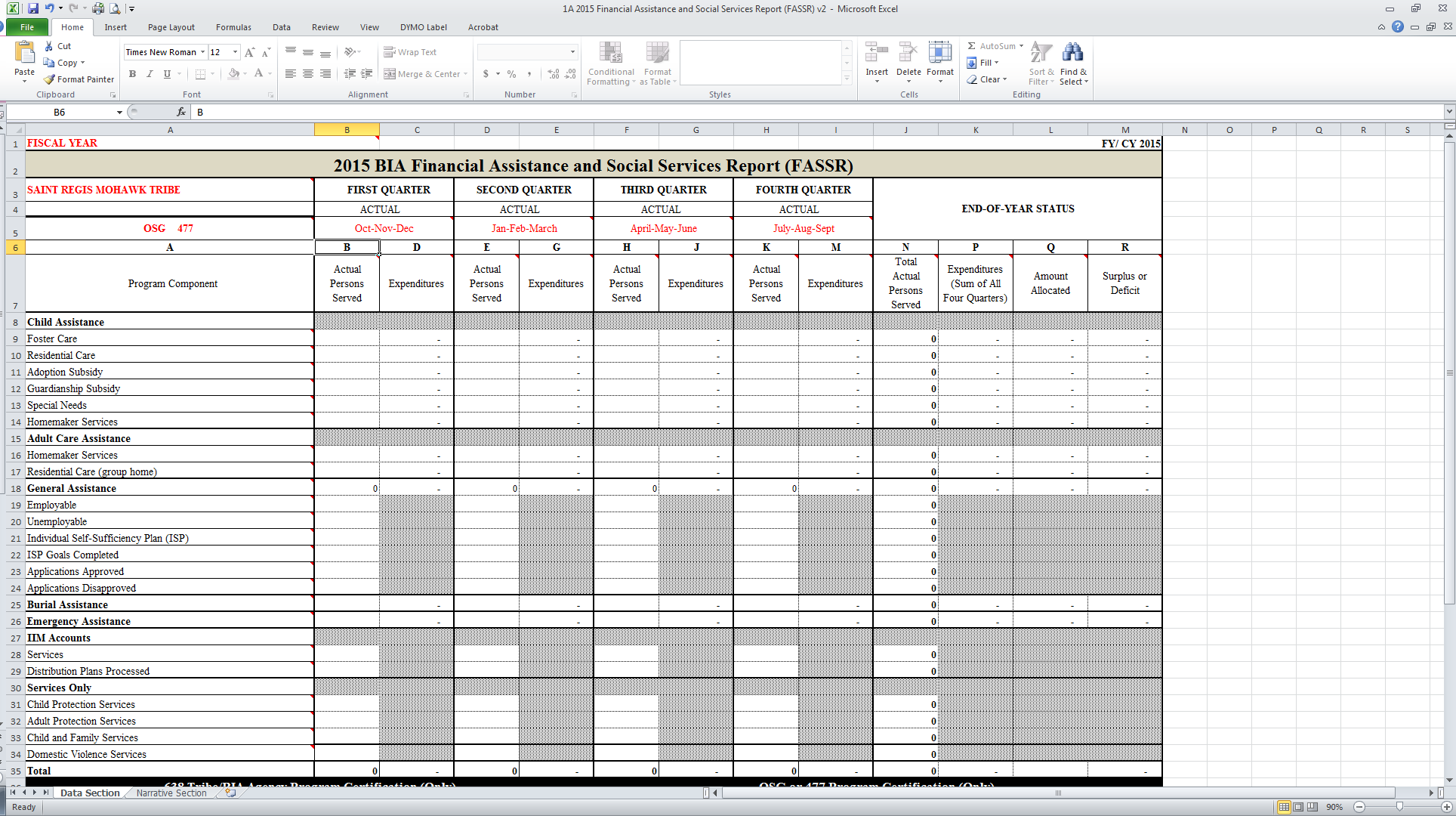 24
Data Section of the FASSR
ACTUAL PERSONS SERVED
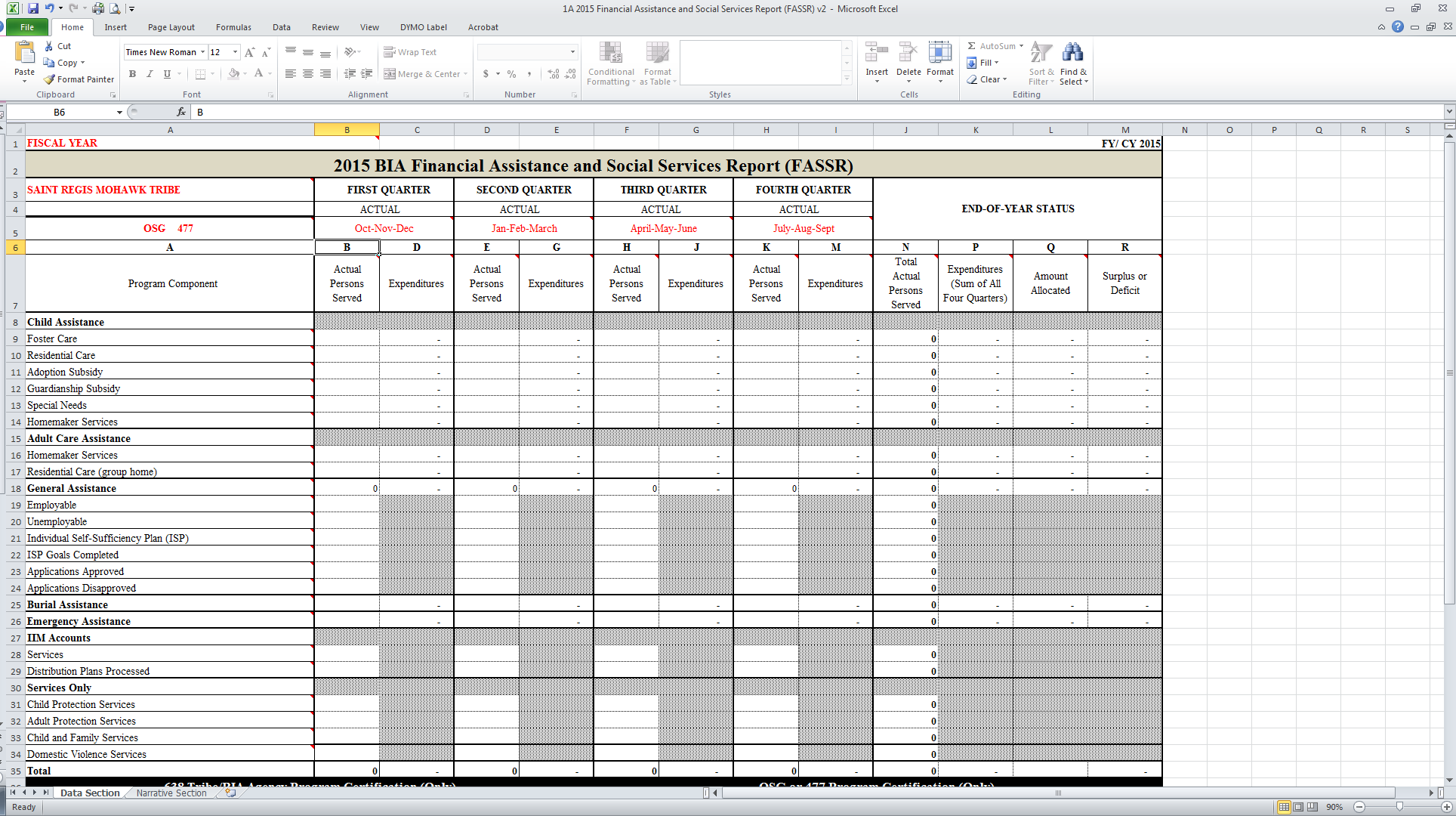 25
Data Section of the FASSR
ACTUAL PERSONS SERVED & EXPENDITURES
How to Count Child Assistance  and Adult Care Assistance Actual Persons Served
Count the Child or Adult in each Month he/she is provided Services with BIA, Child Assistance Funding or Adult Care Assistance for each Category
 
How to Count Child Assistance or Adult Care Assistance Quarterly Expenditures
Count the Total Amount paid in Services to the Vendor
Case Scenario 1: You have 4 children in Foster care in Quarter 1 of the 2015 Fiscal Year.  (See Table Below).  For each month a Child is in care, you would count them 1 time.  In the scenario below all 4 children were served in the months of October, November and December at the costs identified below.
Data Section of the FASSR
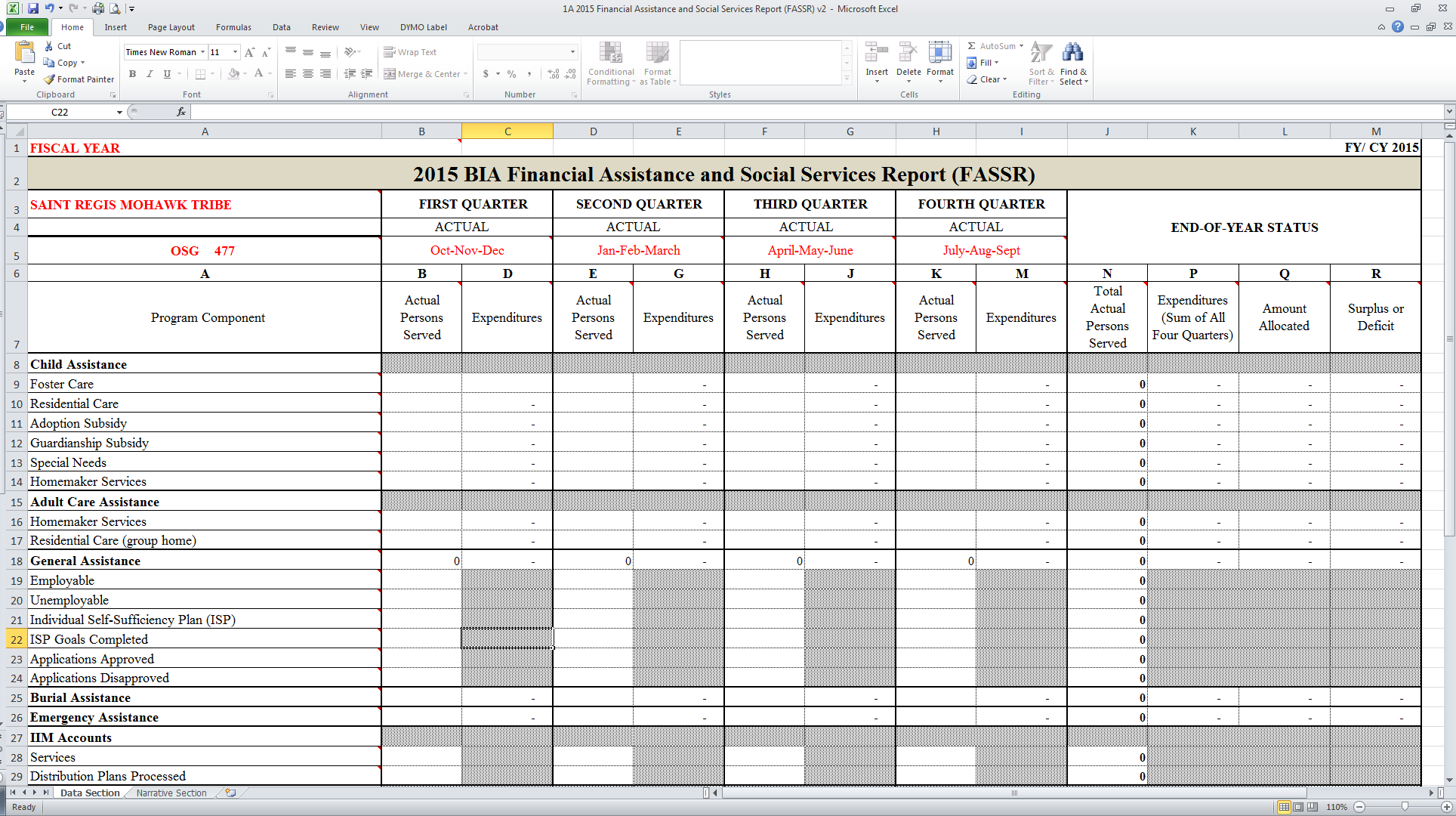 12
6,968.56
Data Section of the FASSR
ACTUAL PERSONS SERVED & EXPENDITURES
How to Count General Assistance Actual persons Served
Count the Household Size used to Determine Monthly Payment Standard
Count the Check Amount
Case Scenario 1: An Unemployable client with a household size of one receives General Assistance for the months of October, November, and December at a rate of $100 per month.  You would count that person a total of three times, once for each month for Quarter 1 at a total cost of $300. (See Below)
 
Case Scenario 2: An Employable client with a household of two receives General Assistance for the months of November and December at the monthly standard rate of $250 per month.  You would count the total household of 2 for each month in Quarter 1 for a total served of 4 at a total cost of $500. (See below)
Total Actual Persons Served:  7
Total Expenditures: $800

Based on this scenario, you would have served a total of 7 General Assistance clients in Quarter 1: 3-Unemployable & 4-Employable, for a total of 7 Actual Person Served, at a total cost of $800
Data Section of the FASSR
General Assistance
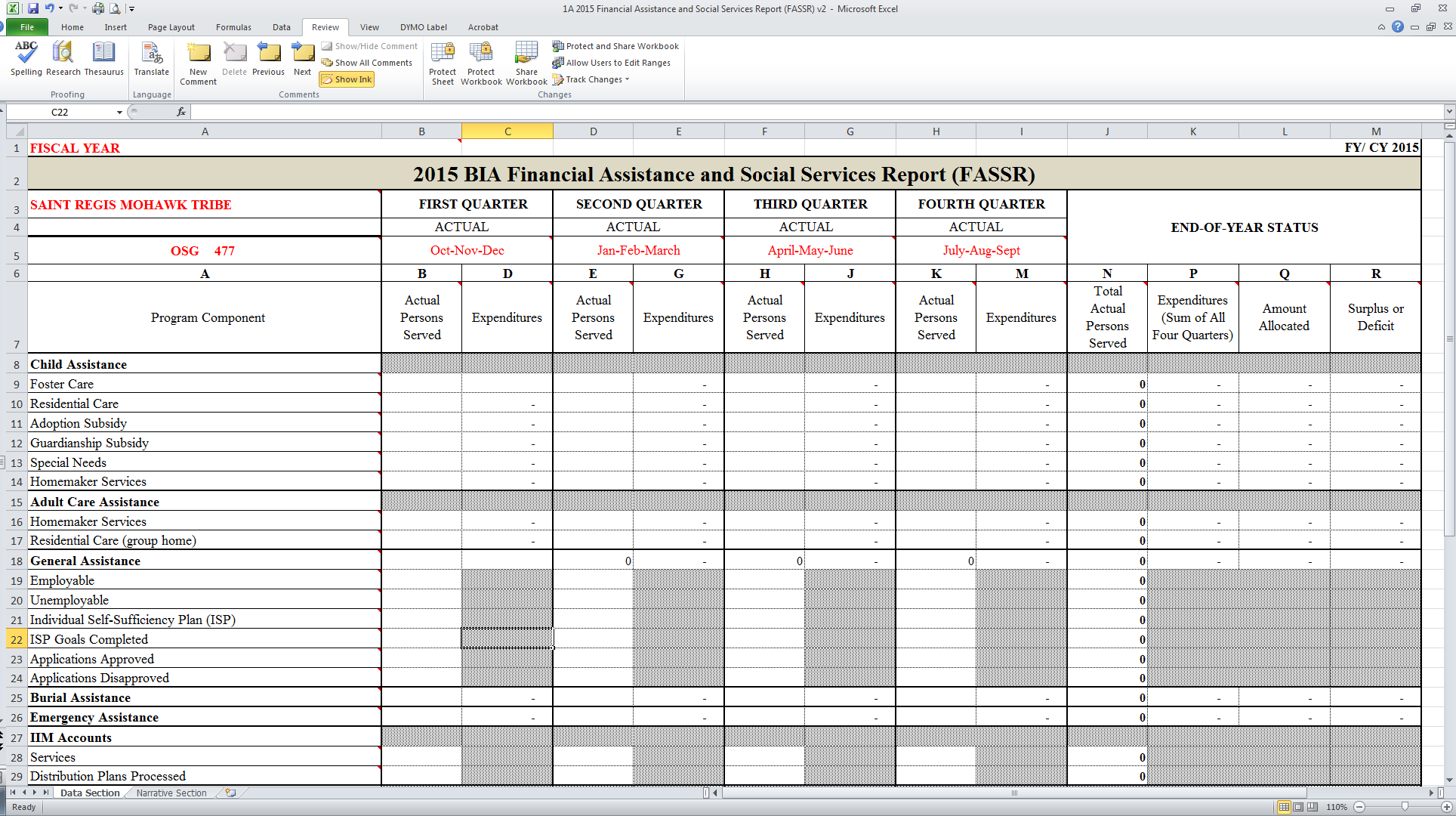 800.00
7
4
3
Data Section of the FASSR
General Assistance
An ISP per 25 CFR part §20.100 is a plan designed to meet the goal of employment through specific action steps and is incorporated within the case plan for a general assistance recipient. The plan is jointly developed by the recipient and the social worker.
 
In Columns B, E, H, and K, report the actual number of General Assistance recipients with an ISP in each quarter.  The total number of ISPs should coincide with the total number of employable General Assistance recipients, not Household.  In Column N, report the total actual number of General Assistance recipients with an ISP for the program year.
An Employable client with a household of two receives General Assistance for the months of November and December at the monthly standard rate of $250 per month.  You would count the Head of Household with responsible for the ISP for each month he/she receives General Assistance; not the entire Household  The client in this scenario had an ISP in place for November and December, so you would count him twice.
800.00
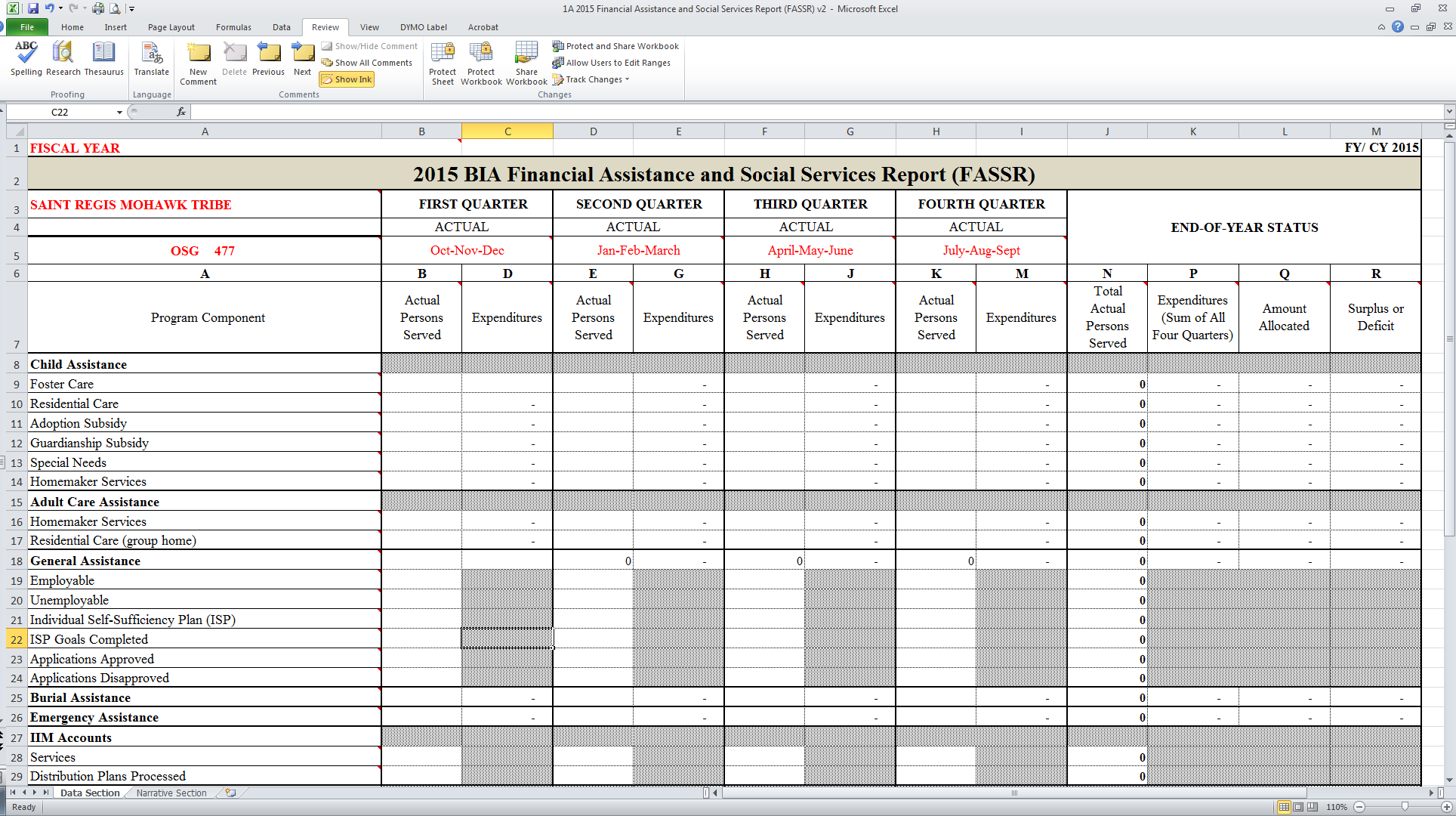 7
4
3
2
Data Section of the FASSR
General Assistance
Row 22, Number of Individual Self Sufficiency Plans (ISP) Goals Completed: is the actual number of employable general assistance recipients who have completed the goals in their ISP.  (GPRA Measure 1811 – General Assistance).  Your GPRA numbers should match up with this section of the Report. 

Row 23, Applications Approved: means the actual number of general assistance applicants approved for service and who have begun receiving financial assistance. (NEW APPLICATIONS FOR SERVICES).  

Row 24 Applications Disapproved: means the actual number of general assistance applicants determined not eligible for social services or financial assistance.
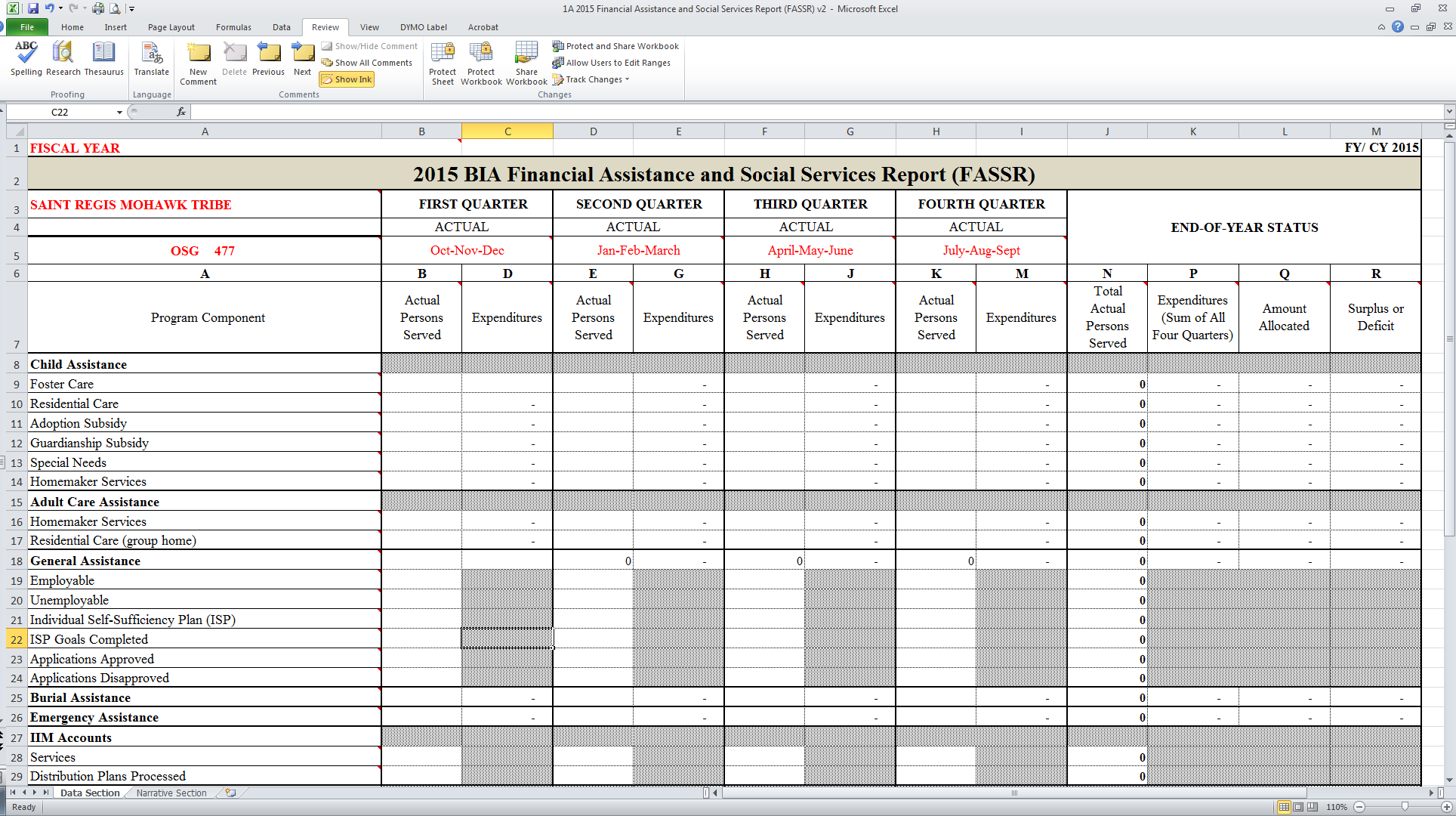 Burial Assistance & 
Emergency Assistance
Data Section of the FASSR
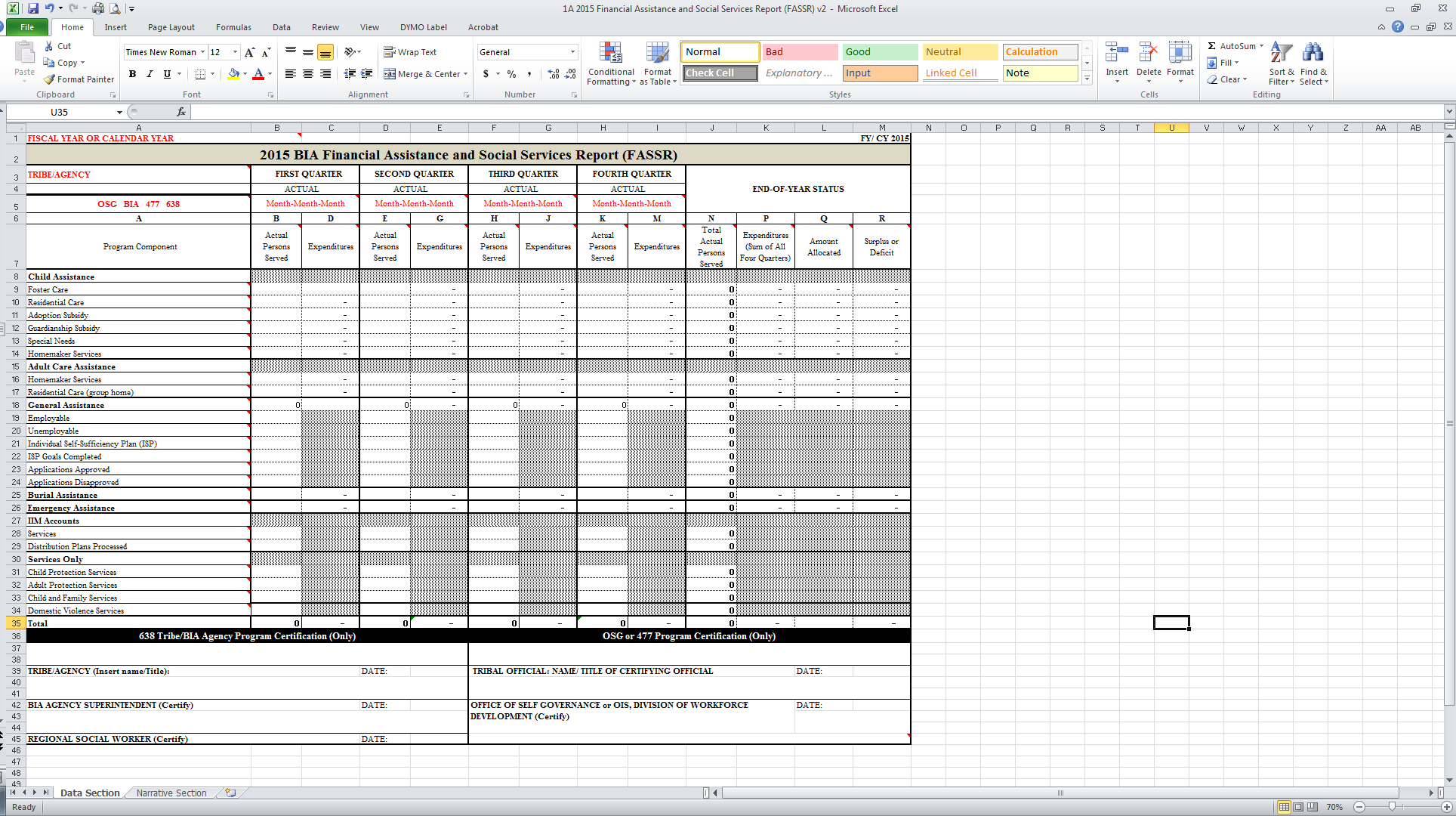 Data Section of the FASSR
Burial Assistance & 
Emergency Assistance
Row 25) Burial Assistance
Report the actual number of persons served and total expenditures for financial assistance payments made on behalf of indigent Indians who meet the eligibility criteria to receive funds for minimum burial expenses.  Payments shall not exceed standards of payment established by the Assistant Secretary-Indian Affairs.
Current Burial Rate established by AS-IA is $2,500

How to Count Burial Assistance Actual persons Served
Count the Actual Number of People provided Burial Assistance
This number should reflect “ACTUAL” amounts, it should not be duplicative, meaning the Year-End Total should equal Total Burials supported with Burial Assistance for the Operating Year
For example:  1 Burial = 1 Person

How to count Burial Assistance Expenditures  
Count the Check Amount Paid to the Vendor(s) 
For example:  If October you paid $2,400 for Burial Expenses and then $100 to a Local Vendor for Wake Expenses for a Tribal member – you would still report $2,500, but only report 1 person served for that month.
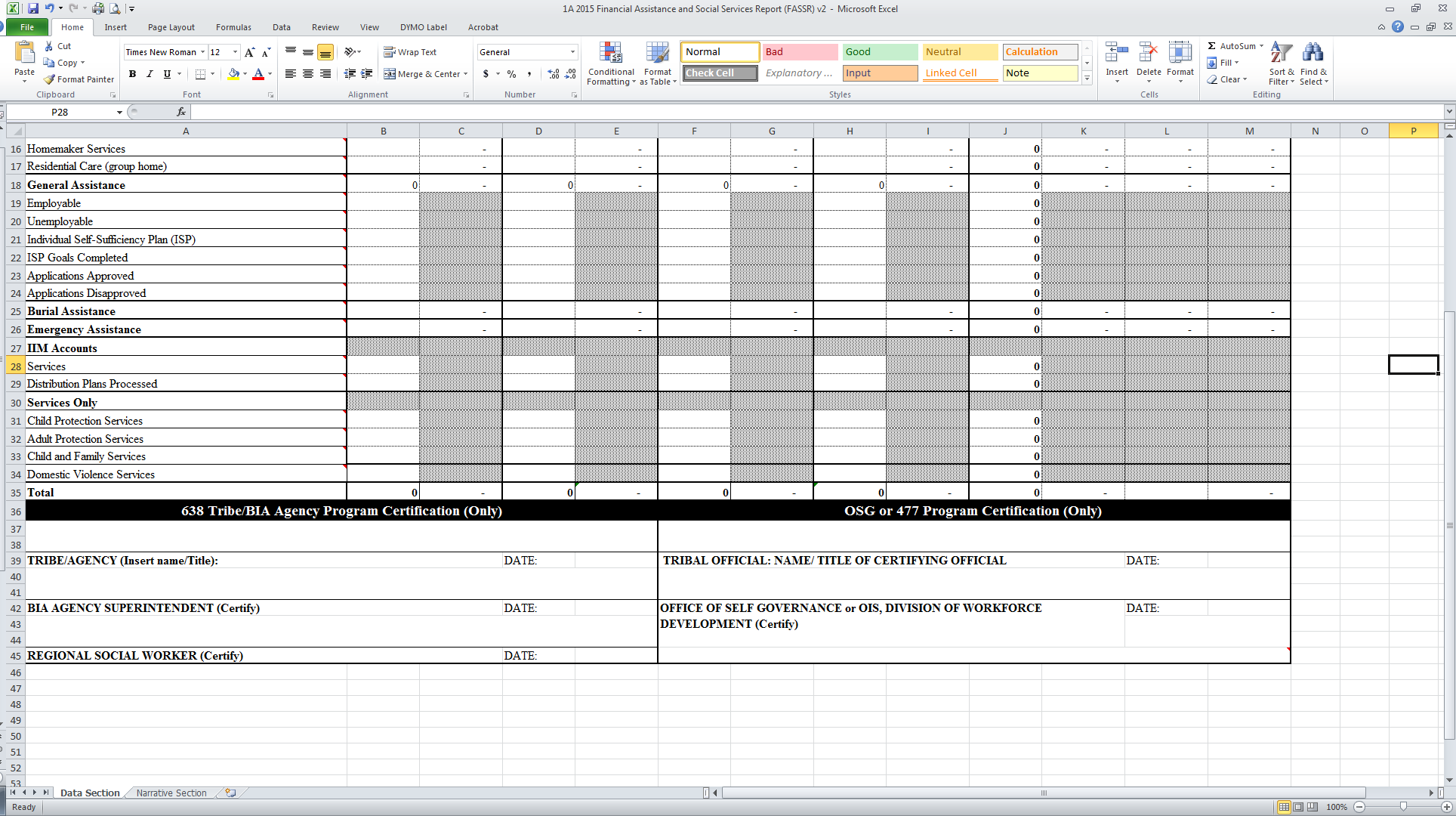 1
2,500
Data Section of the FASSR
Burial Assistance & 
Emergency Assistance
Row 26) Emergency Assistance 
Report the actual number of persons served and total expenditures due to forces beyond their control that caused loss or damage of personal possessions as specified in §20.329; such as damage due to burnout, flooding of homes, or other natural disasters.  
Payments shall not exceed the rates established by the Assistant Secretary-Indian Affairs.
Current Burial Rate established by AS-IA is $1,000 (Cannot exceed $1,000)

How to Count Emergency Assistance Actual persons Served & Expenditures
Count the Actual Number of Family members Served with the Emergency Assistance payment
For example, a family of 5 would receive the same amount of Emergency Assistance as a family of 2, thus count the Household Size
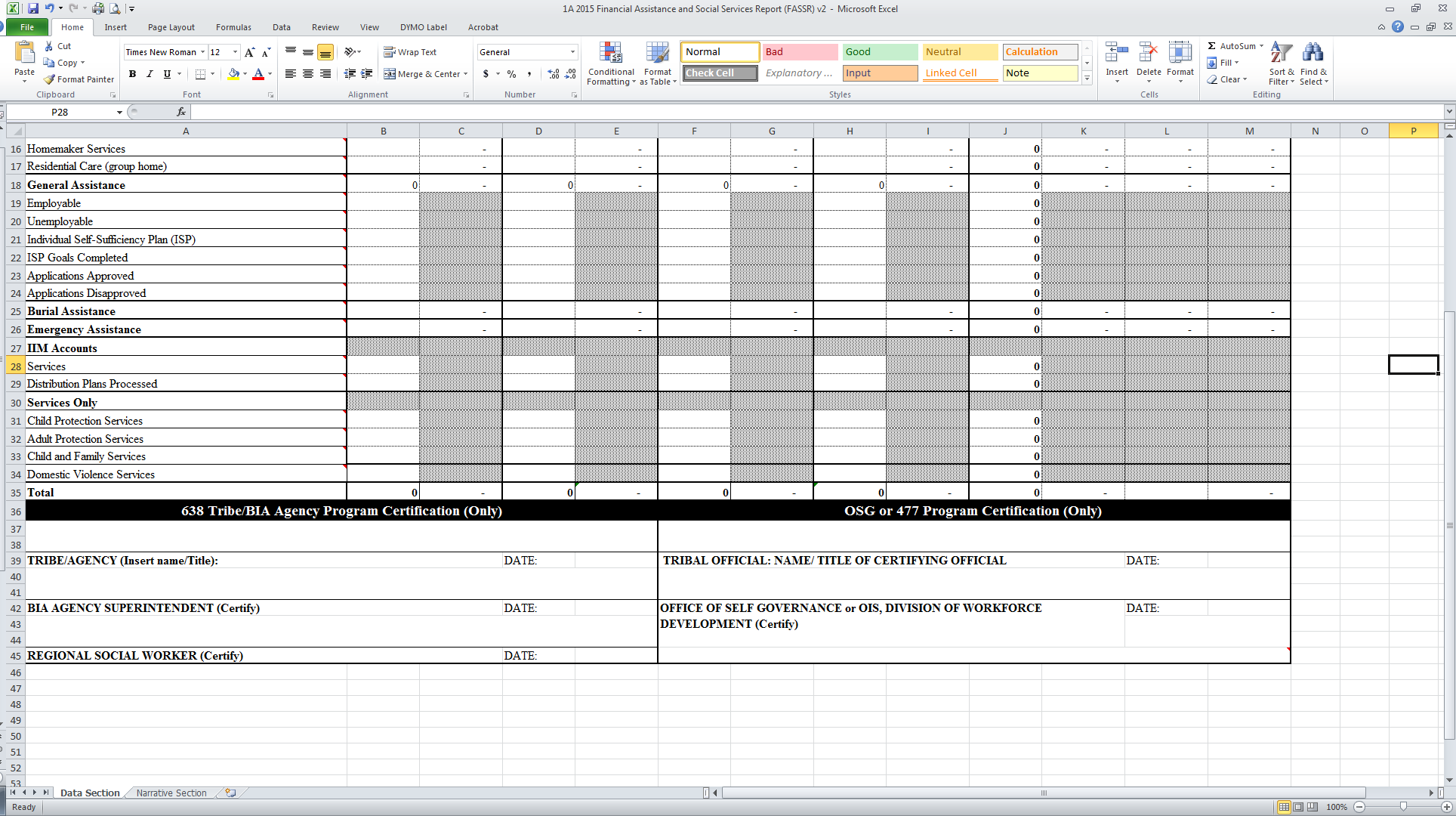 5
1,000
Data Section of the FASSR
Non-Financial Assistance Programs
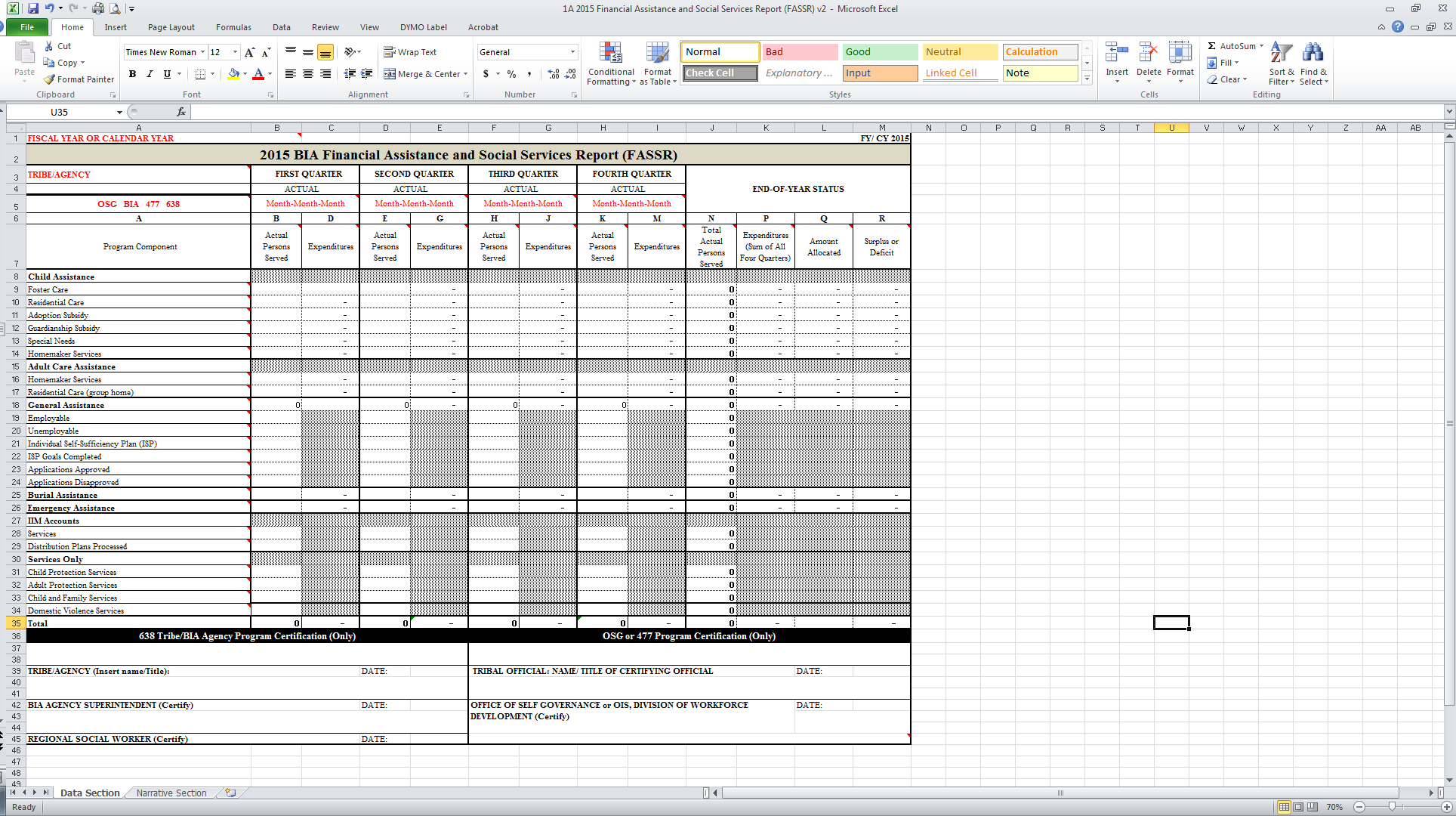 Data Section of the FASSR
 *Non-Financial Assistance
IIM Accounts
SERVICES vs. ACTUAL PERSONS SERVED
Row 28) IIM Accounts Services
 
Services include case management services with outcome that are conducted on active supervised IIM accounts each quarter, for example, but not limited to: conducting a social service assessment to restrict an IIM account, updating addresses, conducting evaluations and assessments to support a distribution plan, home visits to determine who has custody of the account holder, preparing Kennerly Letters, conducting appeal hearings, and other guidance and support to the supervised account holder.
 
 Row 29) IIM Accounts - Distribution Plans Processed 
 
Report the actual number of distribution plans approved for payments by the Bureau Line Officer on Supervised IIM Accounts.  Record all other services provided under the “Services” category. The approved distribution plans include information on the purpose, payees, amounts of payments, and frequency of payments.
 
In Columns B, E, H, and K, report the actual number of Distribution Plans Processed for each quarter.  In Column N, report the actual number of Distribution Plans Processed for the program year.
Data Section of the FASSR
 *Non-Financial Assistance*
Services-Only
SERVICES vs. ACTUAL PERSONS SERVED
Row 31) Child Protection Services 
 
Services and activities necessary to protect an Indian or Alaska Native child who is the victim of an alleged and/or substantiated incident of abuse, neglect, or exploitation.  These activities include assessments, phone (info & referral), activities, home visits, reports to courts, contacts made with law enforcement, court activities, investigations, request for information, working with MDT and CPTS, etc. 
 
In Columns B, E, H, and K, report the actual number of Child Protection services provided for each quarter for each Child.  In Column N, report the actual number of Child Protections services provided for the program year.

Row 32) Adult Protection Services
 
Services and activities necessary to protect an Indian or Alaska Native adult who is the victim of an alleged and/or substantiated incident of abuse, neglect or exploitation. This would include IIM cases when abuse occurs, however IIM Activities should be counted separately under IIM Services (Column A, Row 28).  Activities under this section can include preventative services, services to homeless, and services to Veterans.  

In Columns B, E, H, and K, report the actual number of Adult Protection services provided for each quarter. In Column N, report the actual number of Adult Protection services provided for the program year.
Data Section of the FASSR
 *Non-Financial Assistance*
Services-Only
SERVICES vs. ACTUAL PERSONS SERVED
Row 33) Child and Family Services
 
Includes the reporting of any other case activity that is not previously covered (e.g. assessments, home visits, court appearances, home studies, etc.). Note: A case may not be opened under this Service program component, unless at least an hour or more of the worker’s time was spent on this activity.
 
In Columns B, E, H, and K, report the actual number of Child and Family Services provided for each quarter. In Column N, report the actual number of Child and Family services provided for the program year.
 
Row 34) Domestic Violence Services
 
Domestic Violence Activities and Services include for example, crisis response/ counseling, support groups, information and referral, advocacy, follow-up services, accompaniment to hospital or medical facilities, transportation and Legal and /or Court Advocacy.

In Columns B, E, H and K report the actual number of Domestic Violence related services provided each quarter.  In Column N, report the actual of Domestic Violence Services provided for the program year.
Data Section of the FASSR
END OF YEAR STATUS
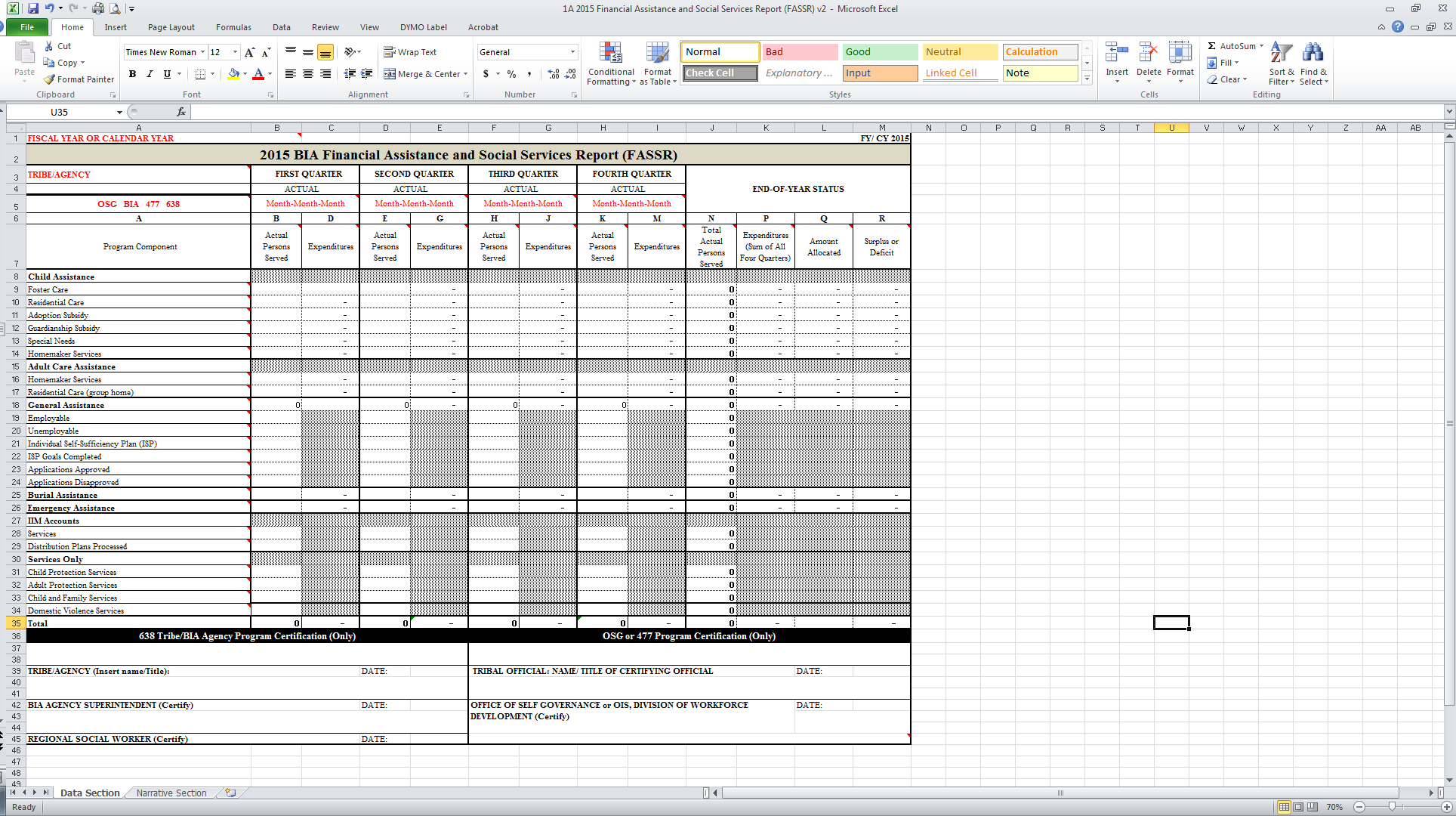 Data Section of the FASSR
END OF YEAR STATUS
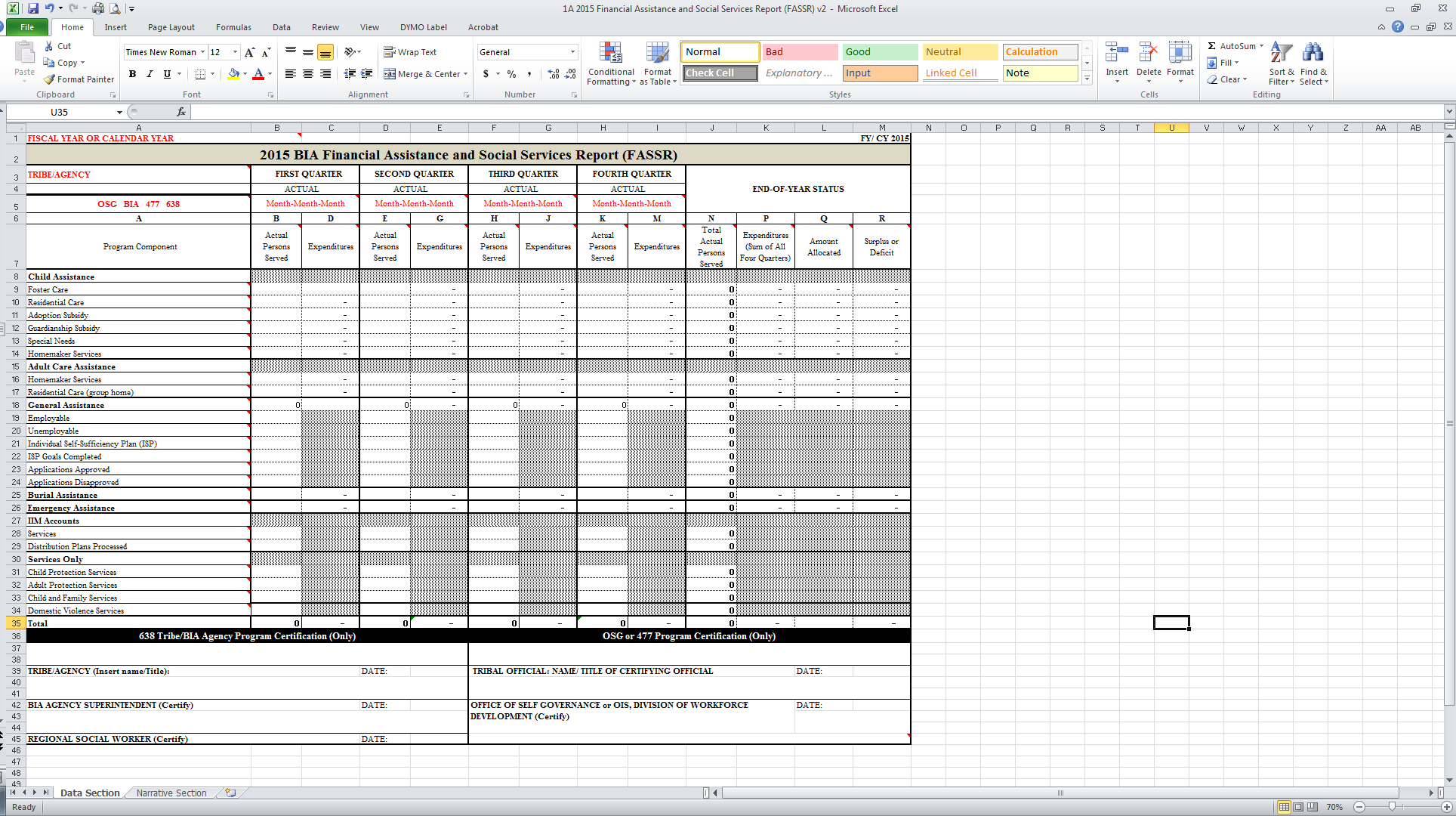 Total Actual Persons Served (Column N)
Auto-Populated in the Document
Sum of Quarterly Actual Persons Served,
       Columns B, E, H, and K

Total Expenditures (Column P)
This AMOUNT = Tribe’s “ACTUAL NEED” for 2016
This AMOUNT is basis for calculating Tribe’s “ESTIMATED NEED” for 2017
This is the greatest level of funding the Tribe can expect to receive in 2016, if a 100% distribution is made
Column P is Auto-Populated in the Document
Sum of Quarterly Expenditures of Financial Assistance Programs for Child Assistance, Adult Care Assistance, General Assistance, Burial Assistance and Emergency Assistance, Columns D, G, J, M
*Note: Tribal Redesign Plans will report “Set Amount for General Assistance,” regardless of “Actual” Expenditures

Amount Allocated (Column Q)
Sum of Total 2015 Funding Received by the Tribe/ BIA Agency plus any carryover from 2014 into 2015 (including carryover funding from previous funding years earlier than 2014), as reported in Column R on 2014 FASSR

Surplus or Deficit (Column R)
Auto-Populated in the Document
If a negative number, represents a shortfall the Tribe received – Tribe may want to consider submitting an RAF for 2016
If a positive number, represents available funding for the Tribe to spend in 2016 (Carryover)
Narrative Section of the FASSR
The FASSR is separated into two section - in the Excel Spreadsheet – each are a Worksheet– see diagram below.
To open the Narrative Section, click on “Narrative Section” Tab at the bottom of the FASSR
Design: Both sections of the report – the DATA section and NARRATIVE section must both be submitted in order for the report to be considered “complete.” Both sections are dependent upon the other.
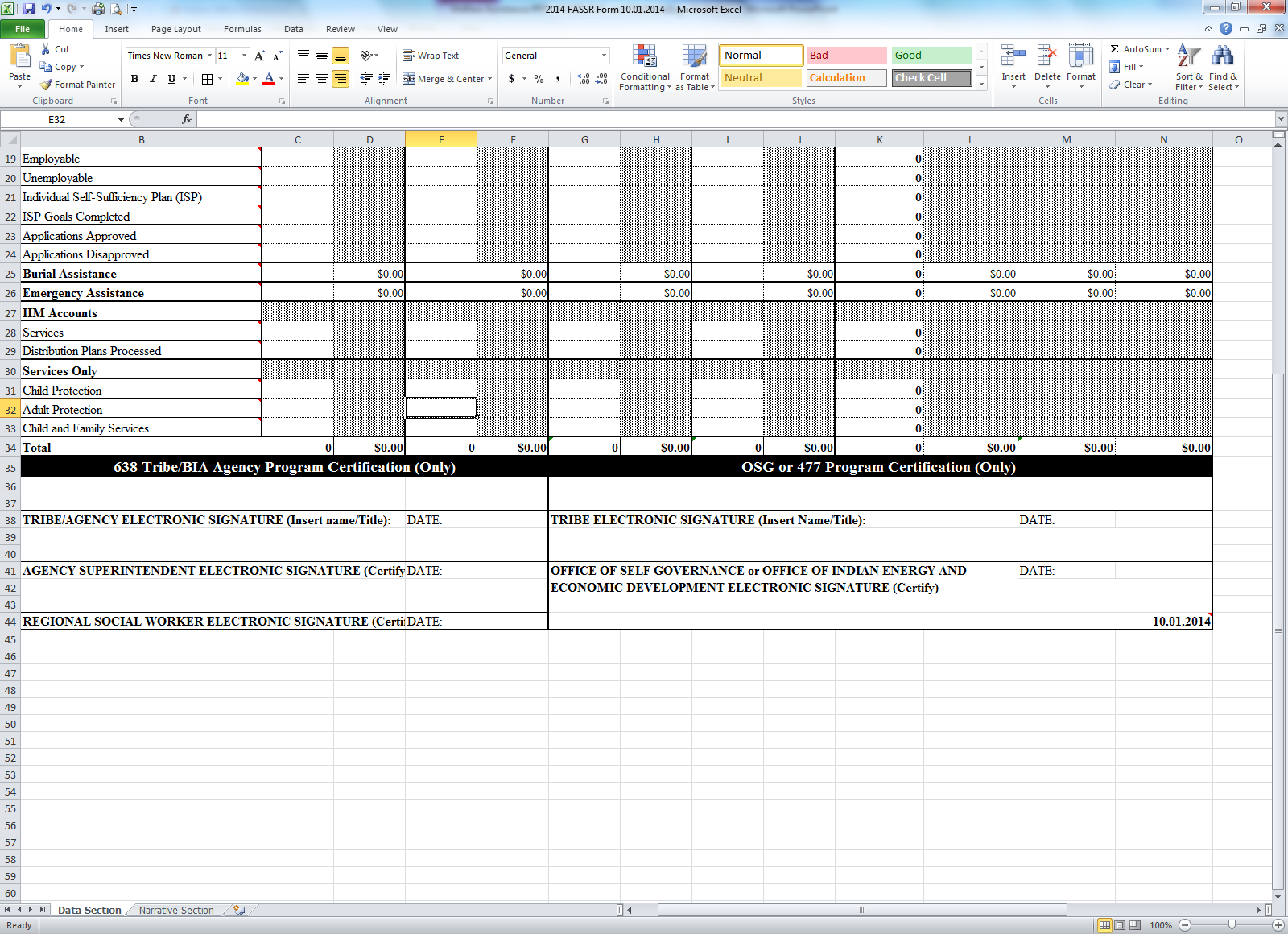 Click on the Narrative Tab to open the Narrative Section of the Form
CLICK HERE
41
Narrative Section of the FASSR
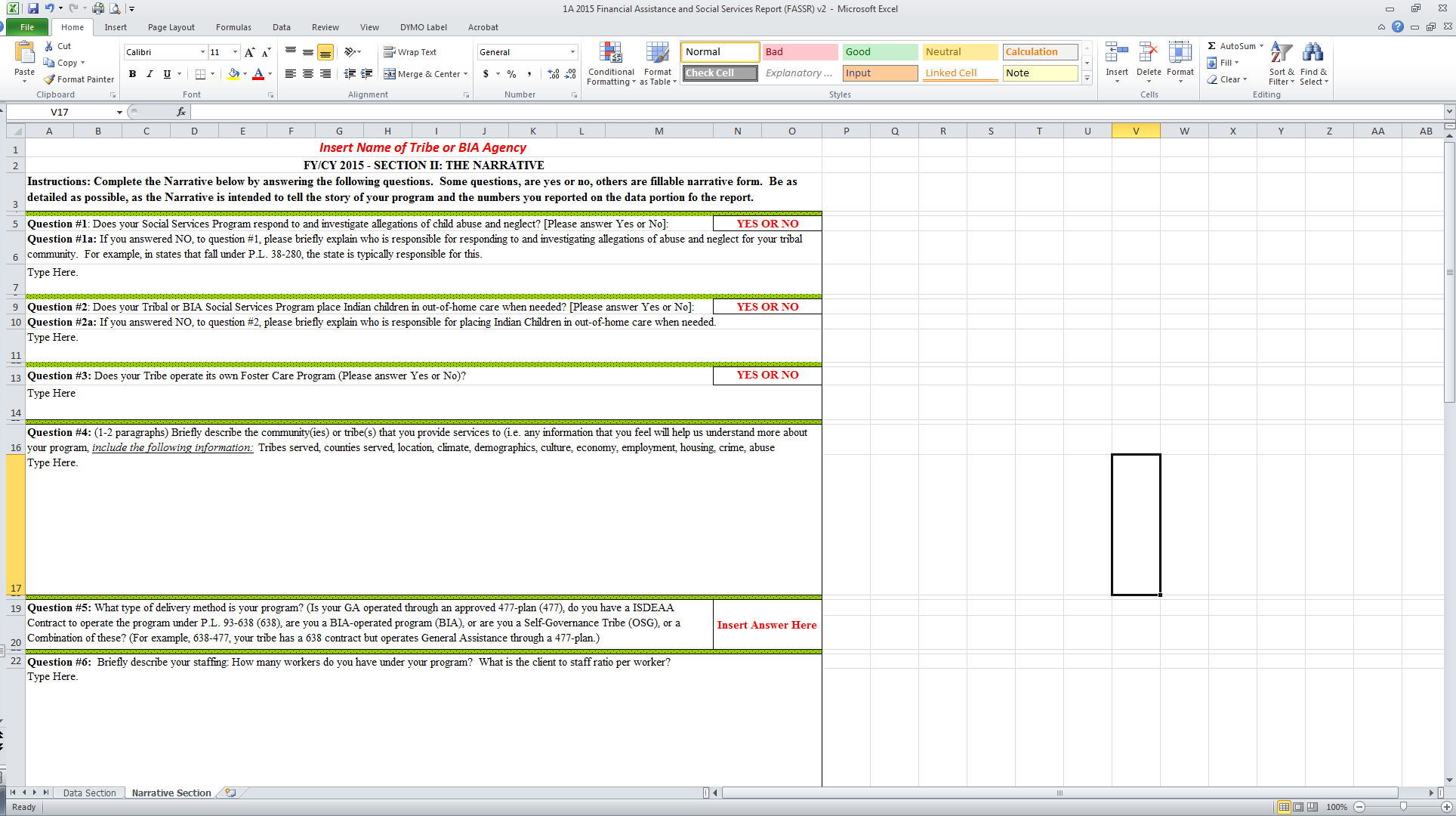 Narrative Section of the FASSR
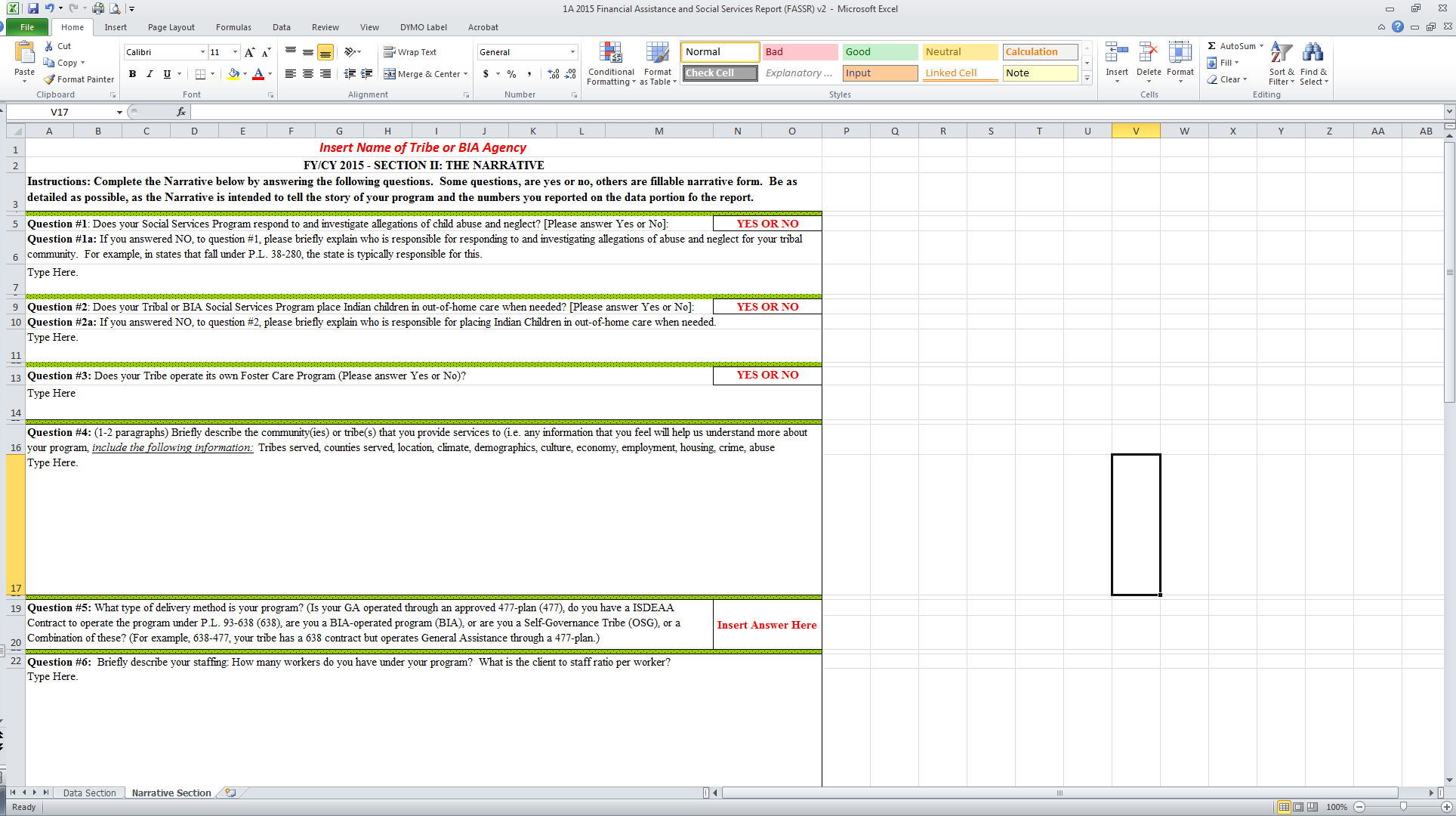 Type the Name of your Tribe or Program
*Should match what you types in Data Section
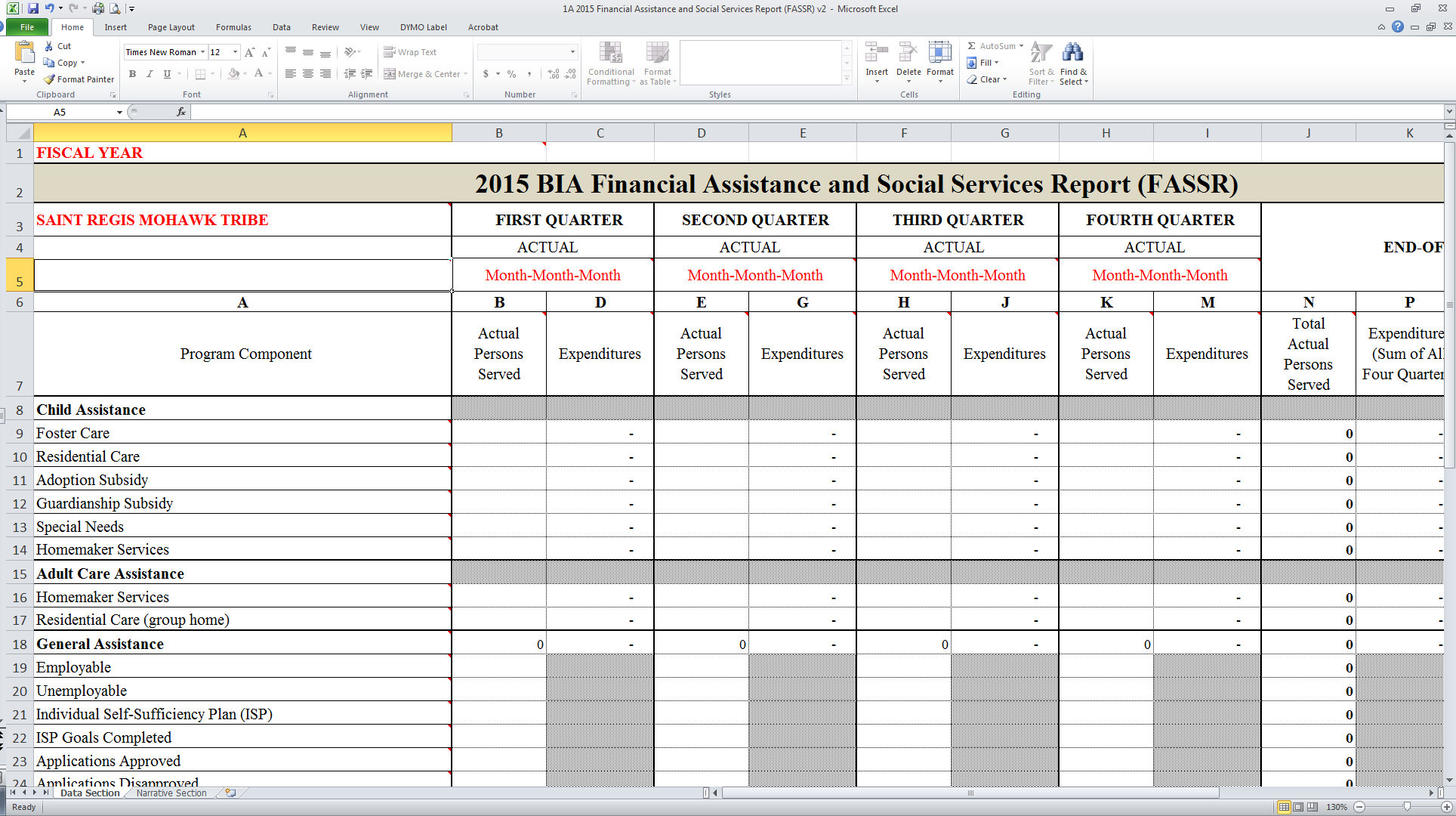 Saint Regis Mohawk Tribe
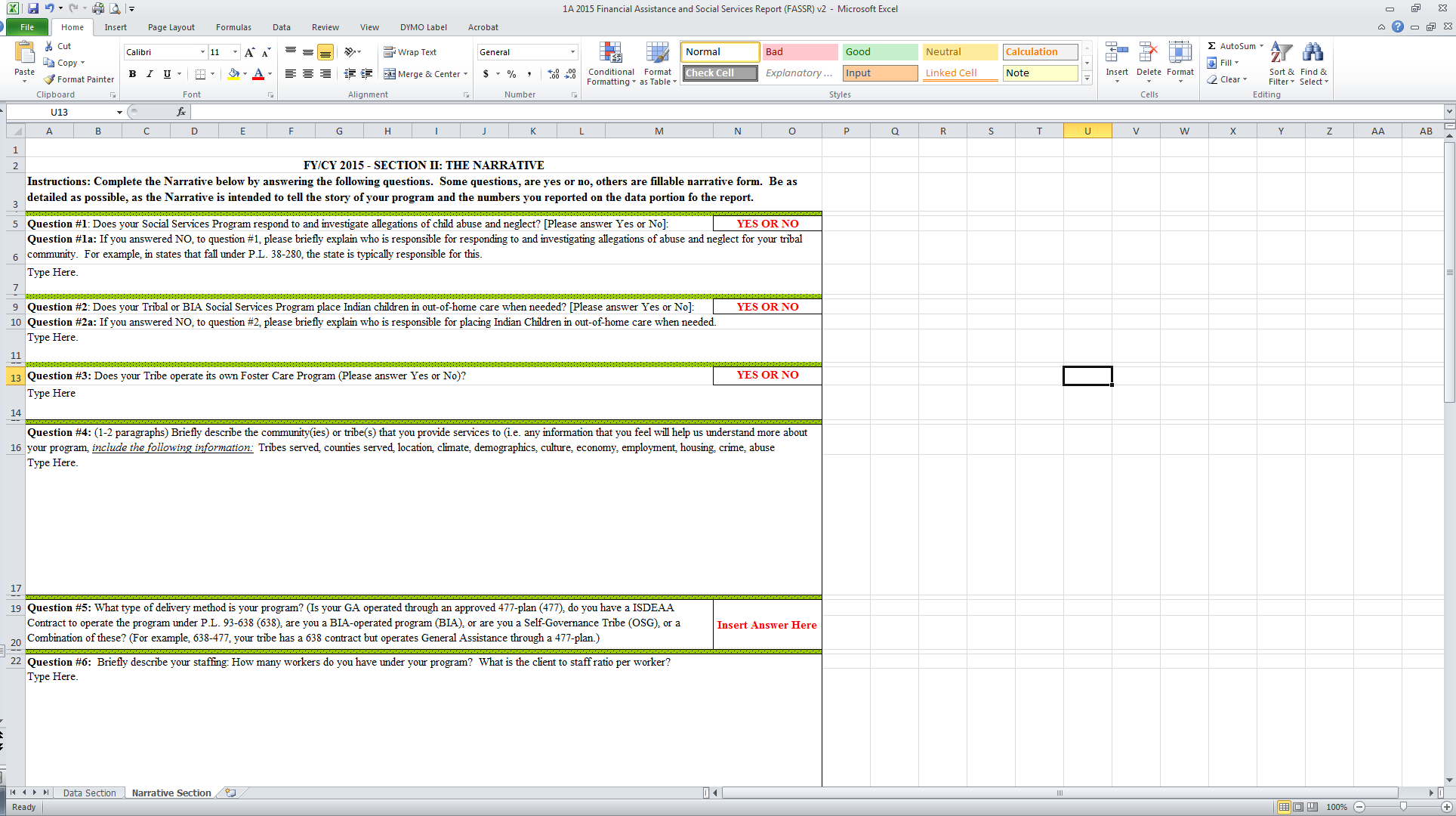 Narrative Section of the FASSR
There are a total of 8 Separate Questions in the Narrative
The Narrative connects the Data to the Story
The more information we have the better we understand your program
If there isn’t a enough room, attach a separate document
Tell us Best Practices, Success Stories, Case load data, Statistical Information – all information is helpful in better understanding your tribal community and program
This information helps guide the Human Services Budgetary process
44
Submitting & Certifying the Report
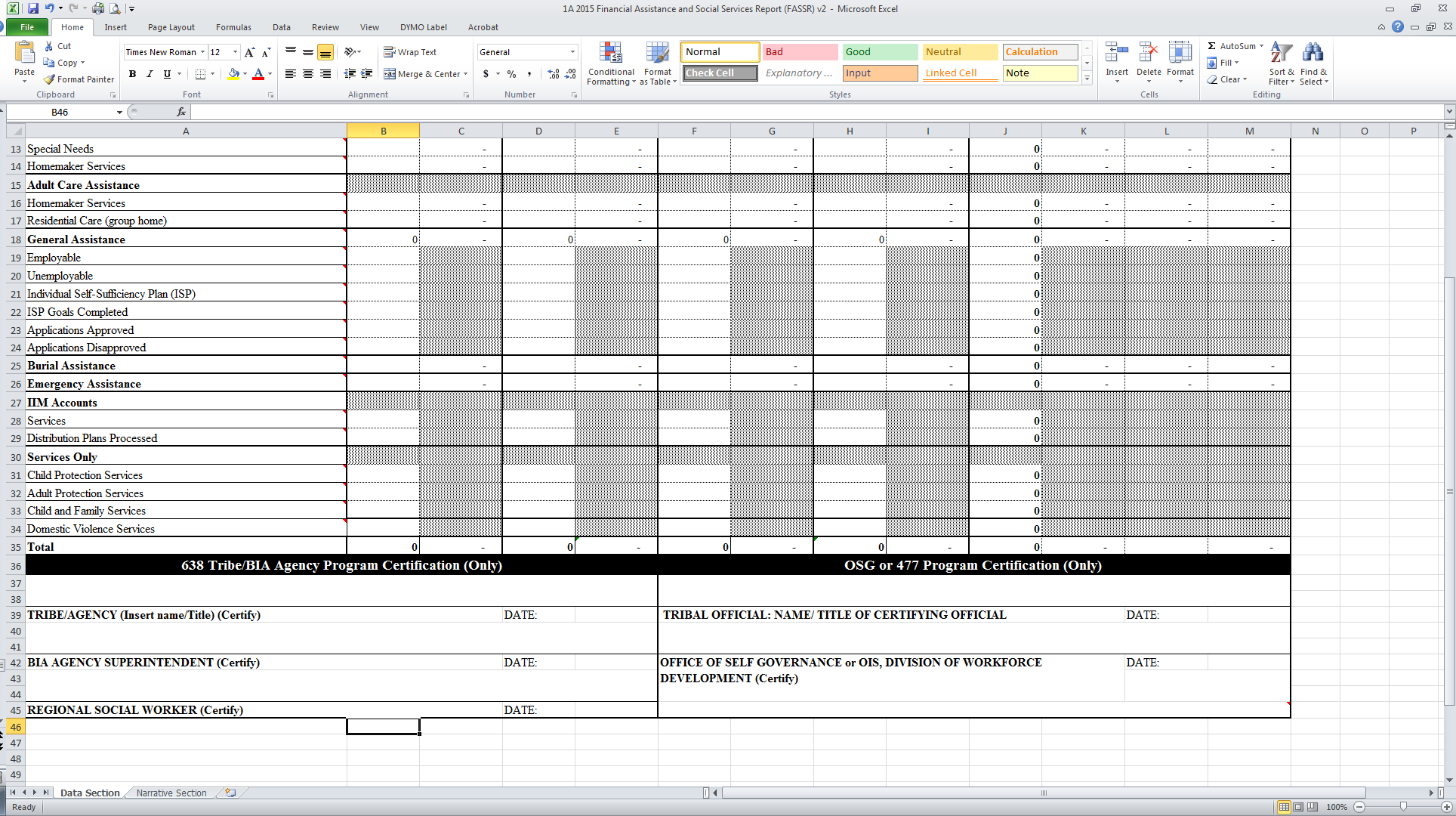 Tribe/BIA Agency Program Certification (Only):
Tribes who operate the Financial Assistance and Social Services Program through an ISDEAA Title I Contract (93-638) or BIA Agency are to certify in this section.
Tribe/Agency: The person that prepared the report and narrative.
Agency Superintendent: The BIA Agency Superintendent for your program.
Regional Social Worker: The federal certifier for the report.
BIA Agencies and P.L. 93-638 Tribes 
Submit Certified Report to the Regional Social Worker for your Region – see page 7 of Instructions for list of Current Regional Social Workers.
Submitting & Certifying the Report
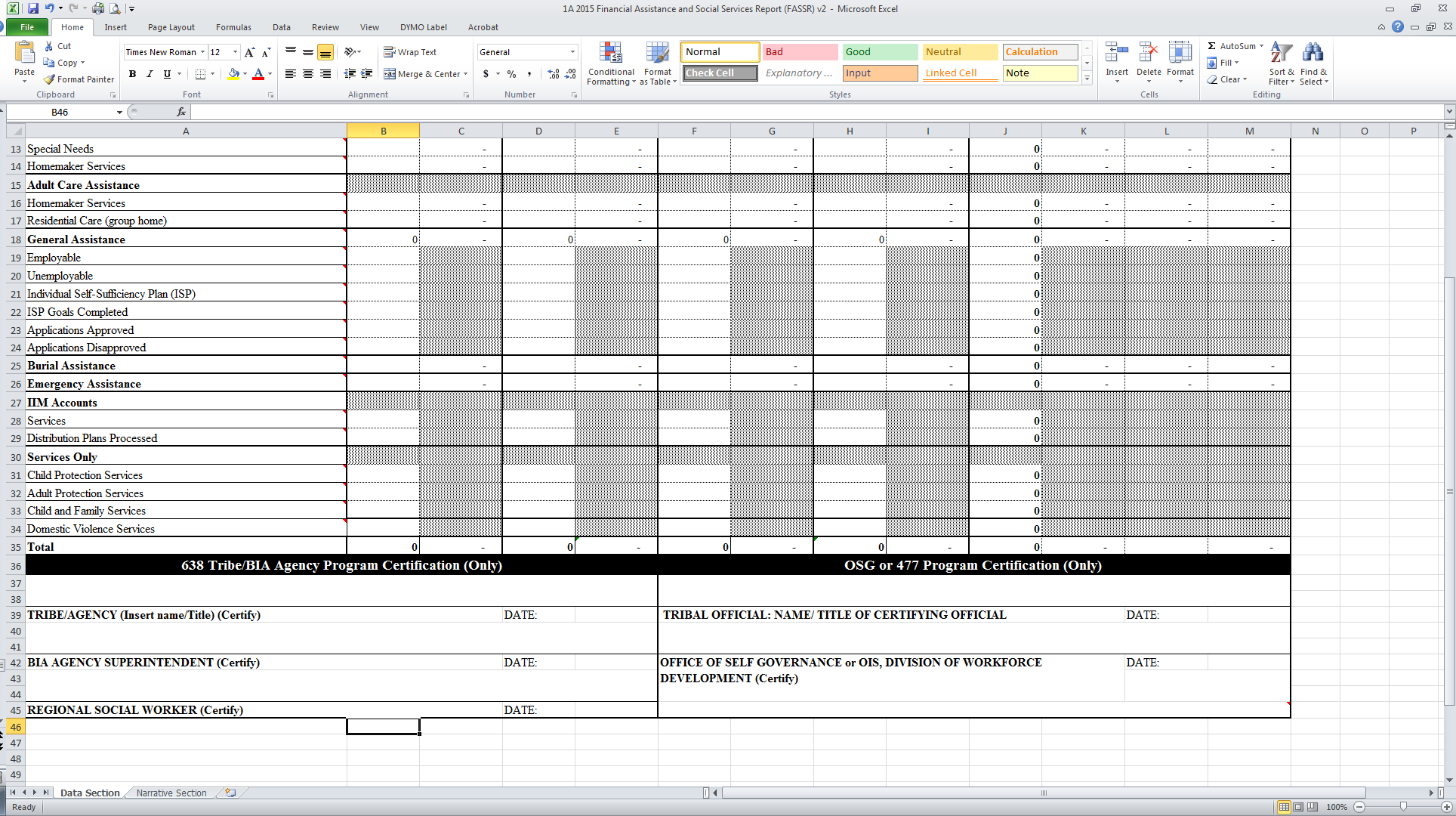 OSG or OIS-DWD (477) Program Certification (Only):
This section is for those Tribes that operated under ISDEAA Self-Governance Funding Agreement or Operate the General Assistance program through an approved P.L. 102-477 program, are to complete this section.
Tribe: The person that will certify the report on behalf of the tribal program.
Office of Self Governance/OIS-Division of Workforce Development: Is the federal certifier for the report.
Self-Governance Tribes, see page 4 of Instructions on Guidance for Self-Governance Tribes to find the contact information for your program.
P.L. 102-477 Tribes, see page 5 of Instructions on Guidance for P.L. 102-477 Tribes, to find the contact information for your program.
Submit your Report to either OSG or DWD-477 Program.
How do incomplete FASSRs affect the clients we serve?
The BIA will not have the data/information it needs to justify the Welfare Assistance program to decision makers; and this could impact the level of funding the BIA receives in future funding years- it may lead to a decrease in Welfare Assistance funding.
The BIA cannot make a fair & equitable distribution. This delays the distribution of funds- which directly impacts those served by the program. 
Without funding Tribal and Agency programs may have to shut-down their program or stop taking applications.
The recipients are ultimately the ones most affected.
No Report = No Funding = Shutdown of Services
47
What is the Process for the Submission & Certification of the FASSRs?
48
[Speaker Notes: Discuss the Time Frames- Memorandum- Ideally when we’d like to make the First & Final Distribution- all Dependent upon Report!!]
ANY QUESTIONS???
49